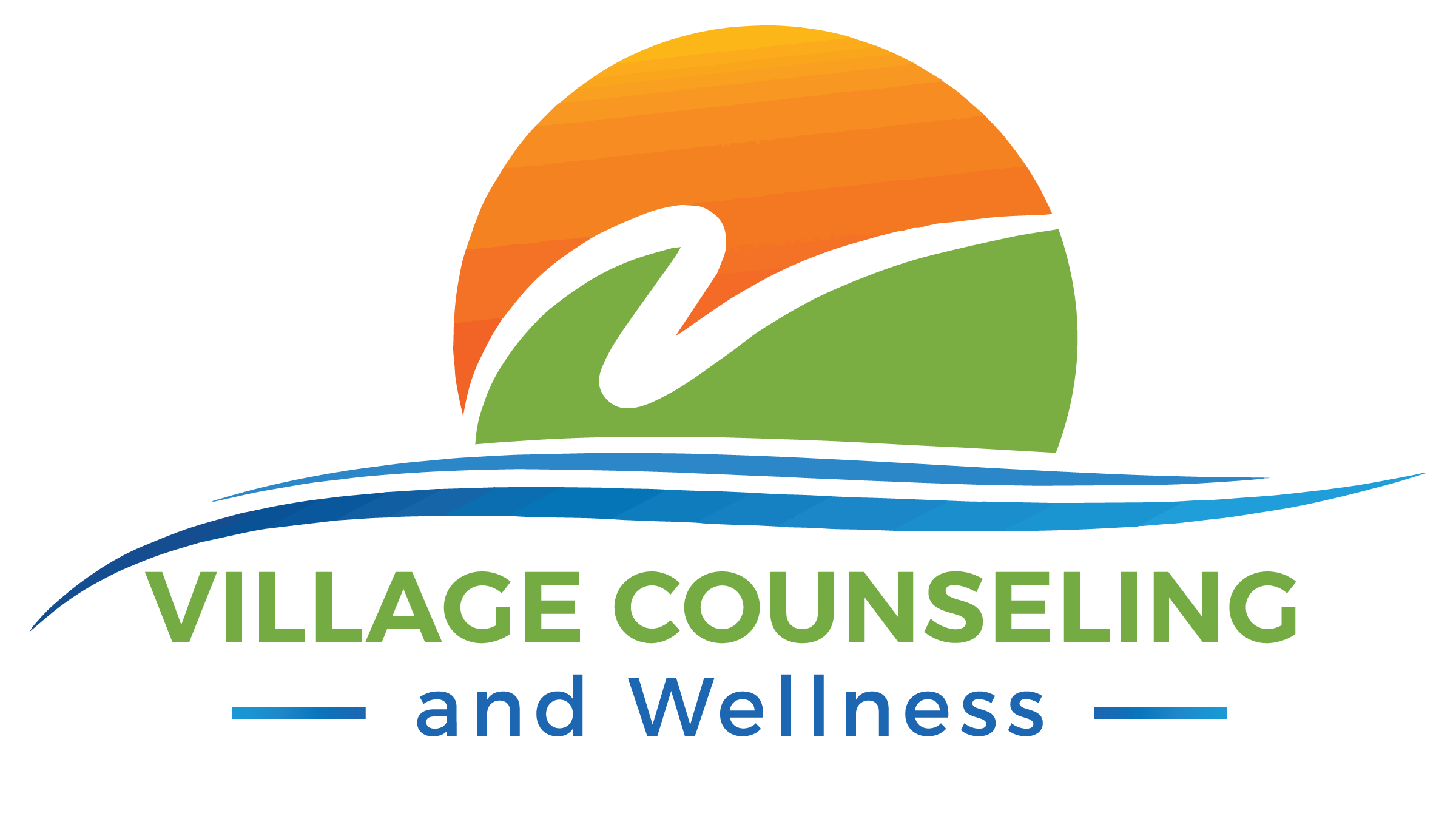 Using the Body to 
Regulate Emotion:
Perspectives from DBT
 
Suzette Bray, LMFT
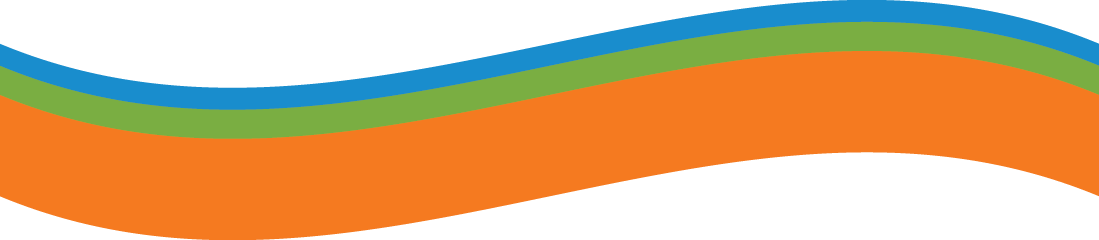 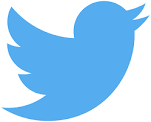 @villagewellness
/villagewellness.solutions
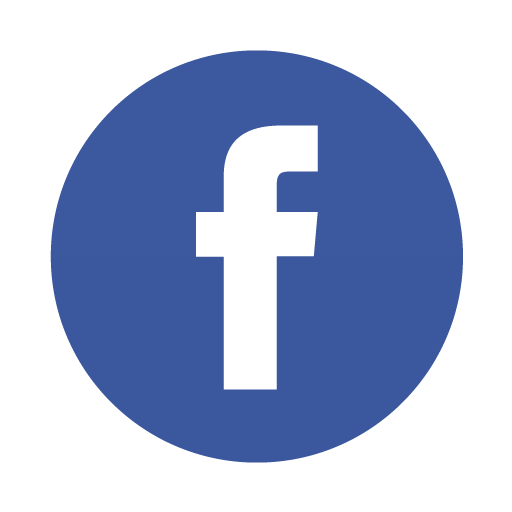 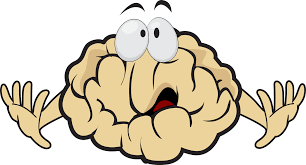 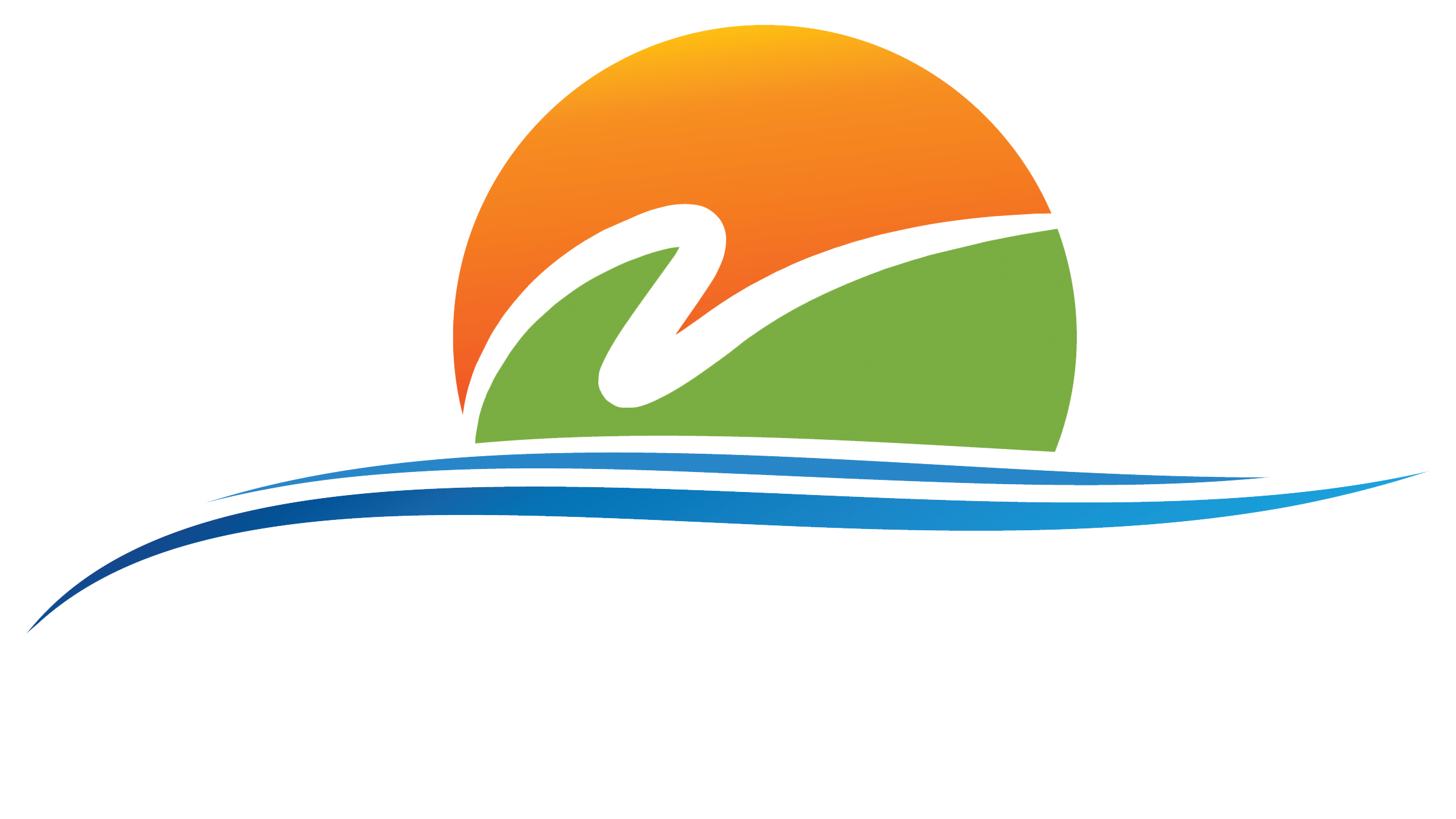 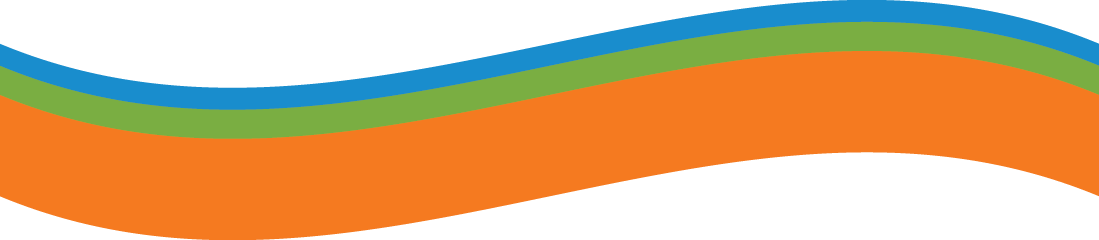 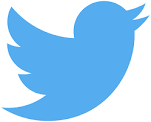 @villagewellness
/villagewellness.solutions
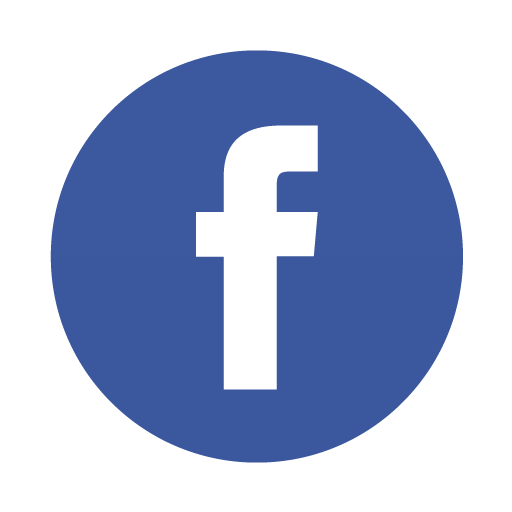 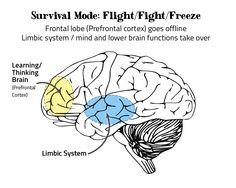 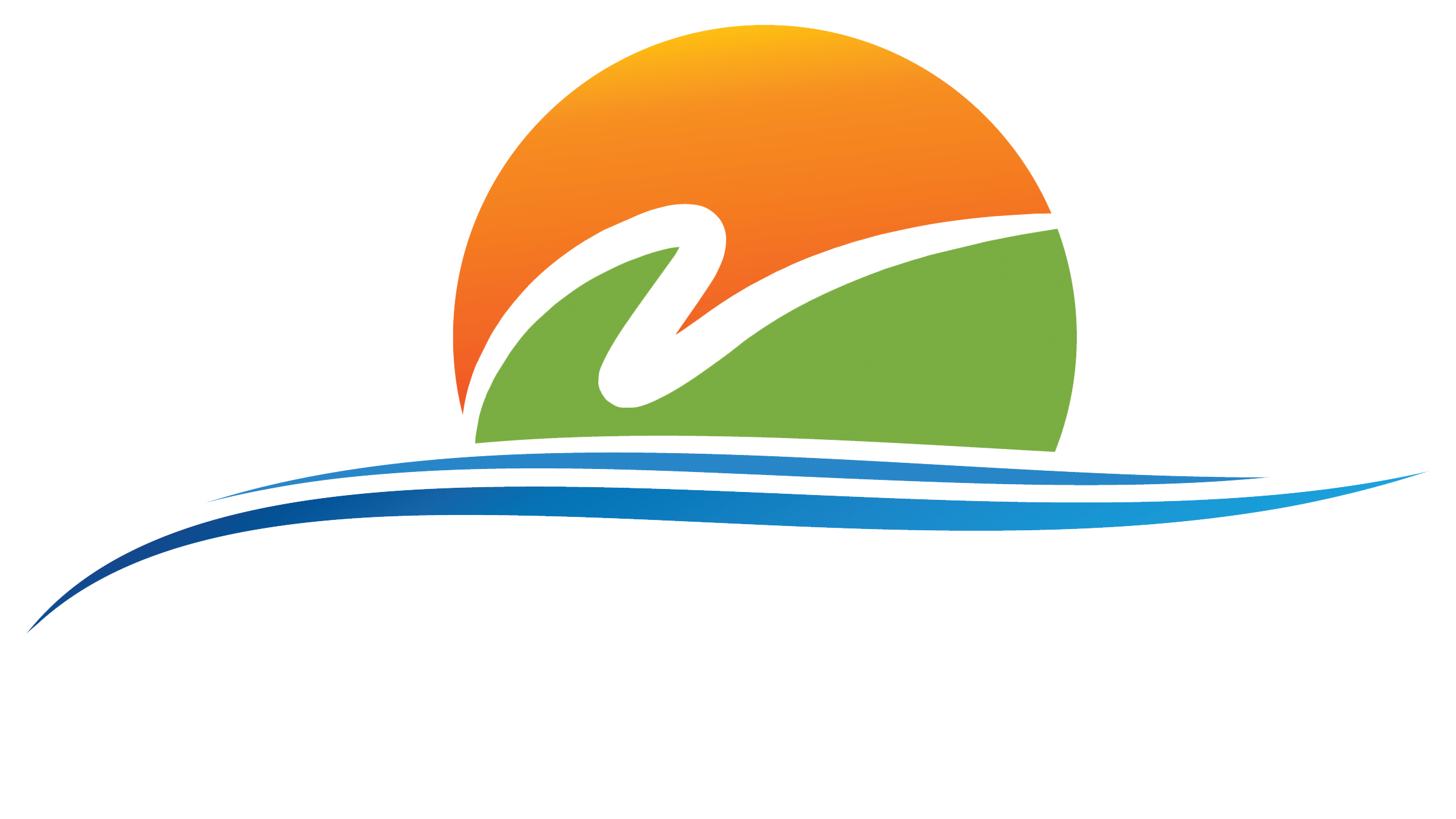 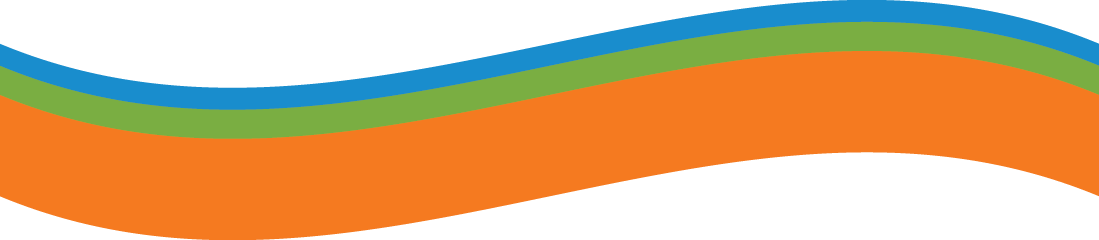 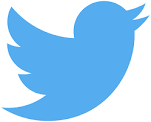 @villagewellness
/villagewellness.solutions
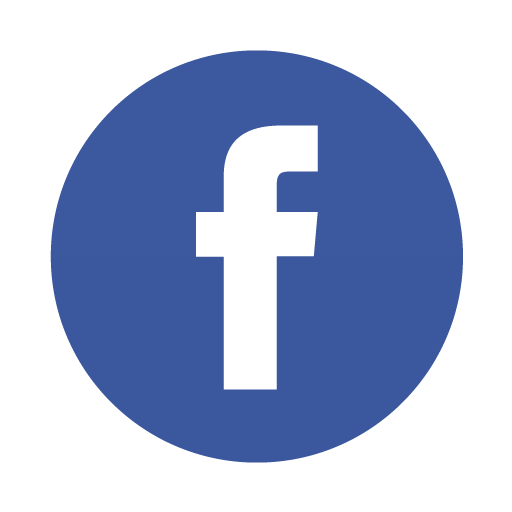 Physiological Experiences Associated with Fear
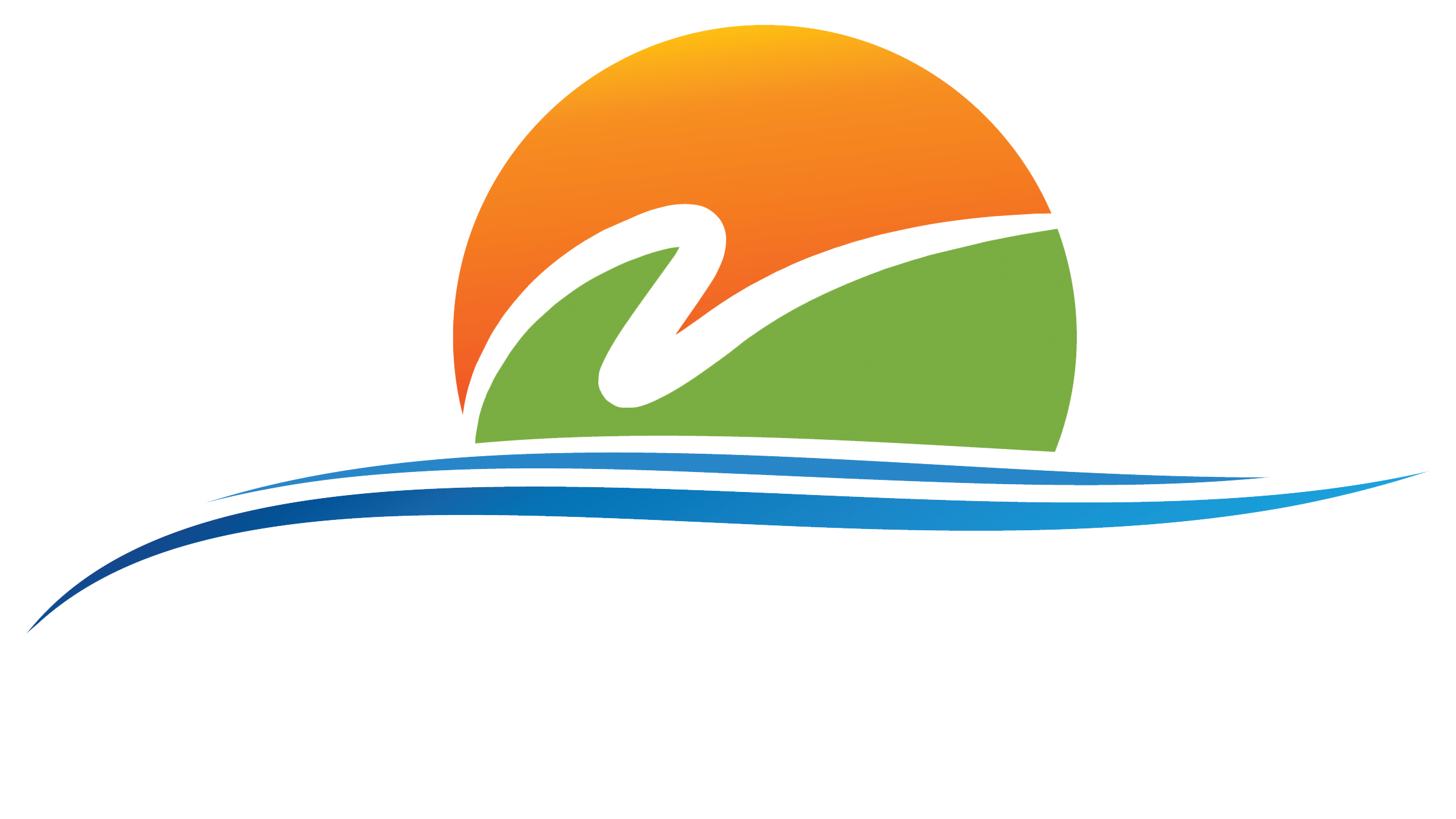 Breathlessness
Rapid heartbeat
Muscle tension
Nausea, “butterflies”
Feeling cold or clammy
Shaking
Perspiring
Feeling of hairs standing on end
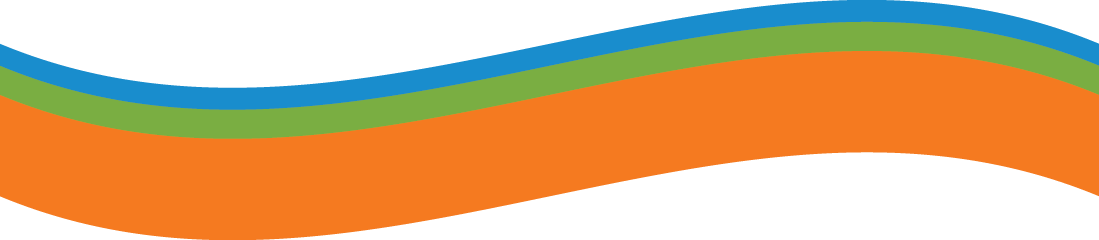 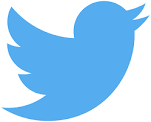 @villagewellness
/villagewellness.solutions
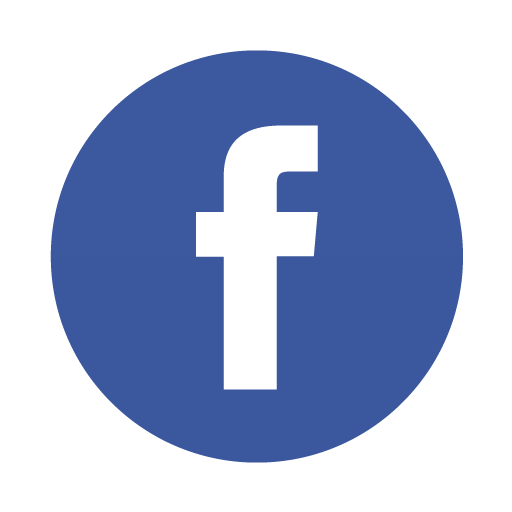 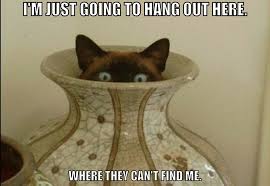 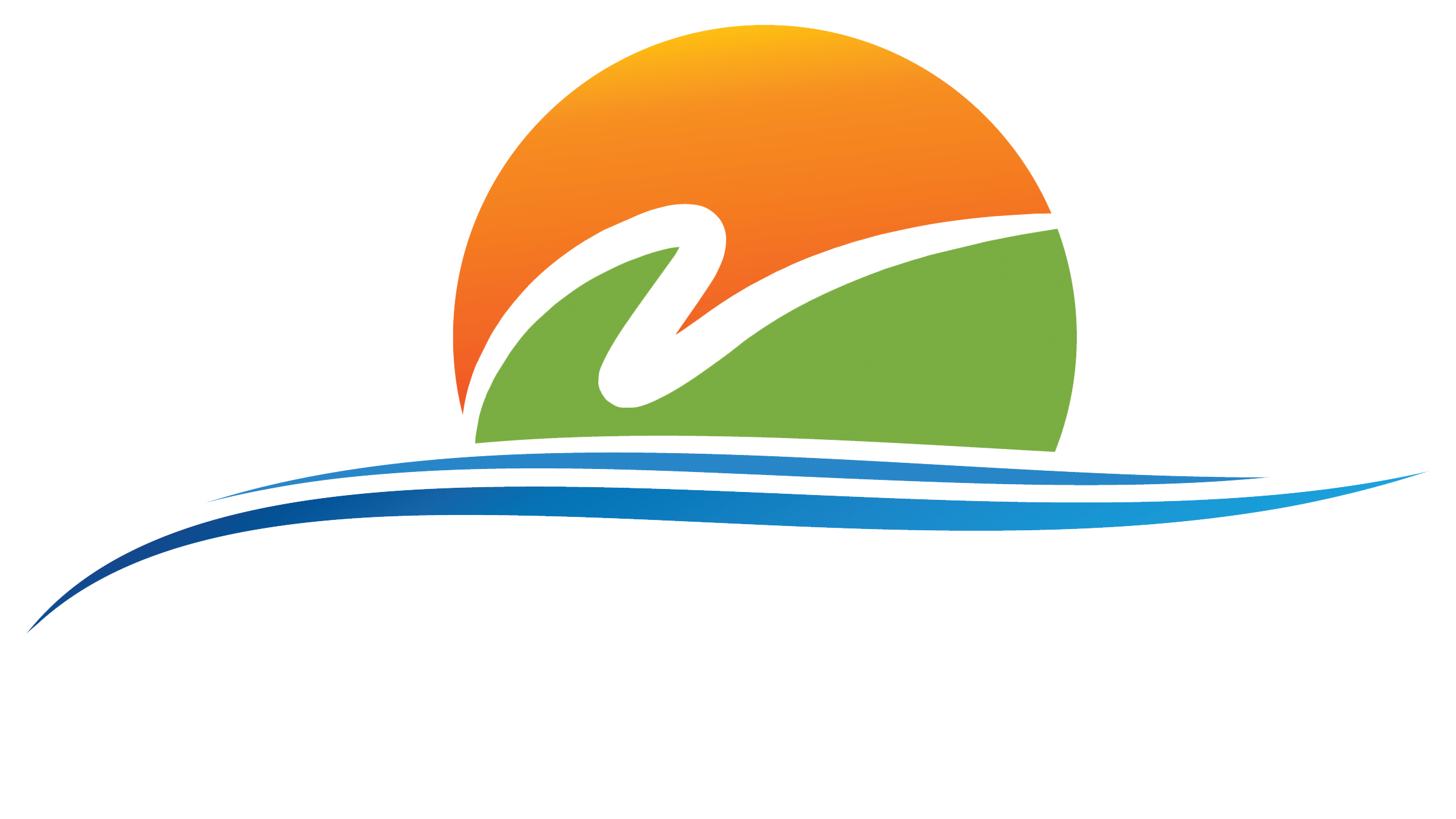 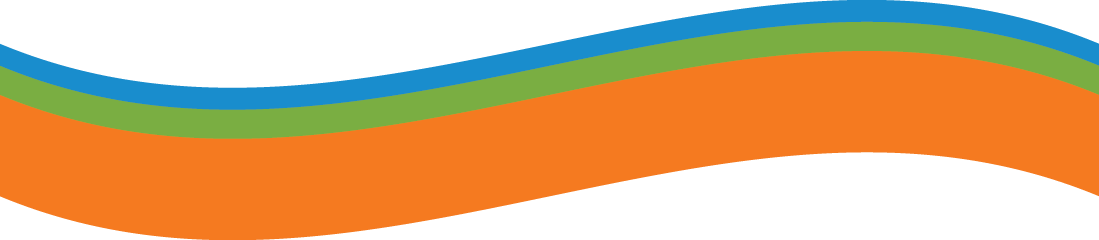 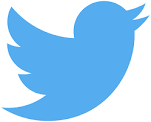 @villagewellness
/villagewellness.solutions
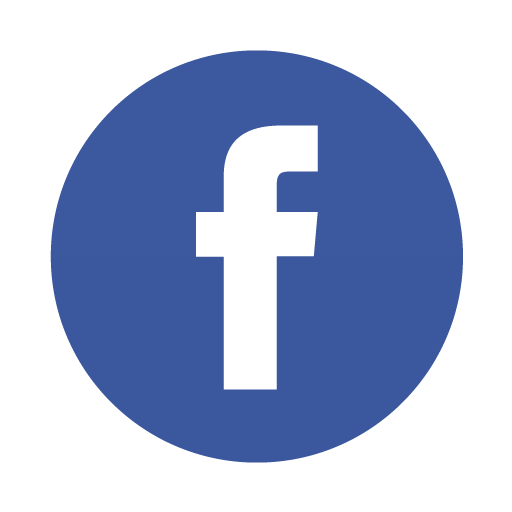 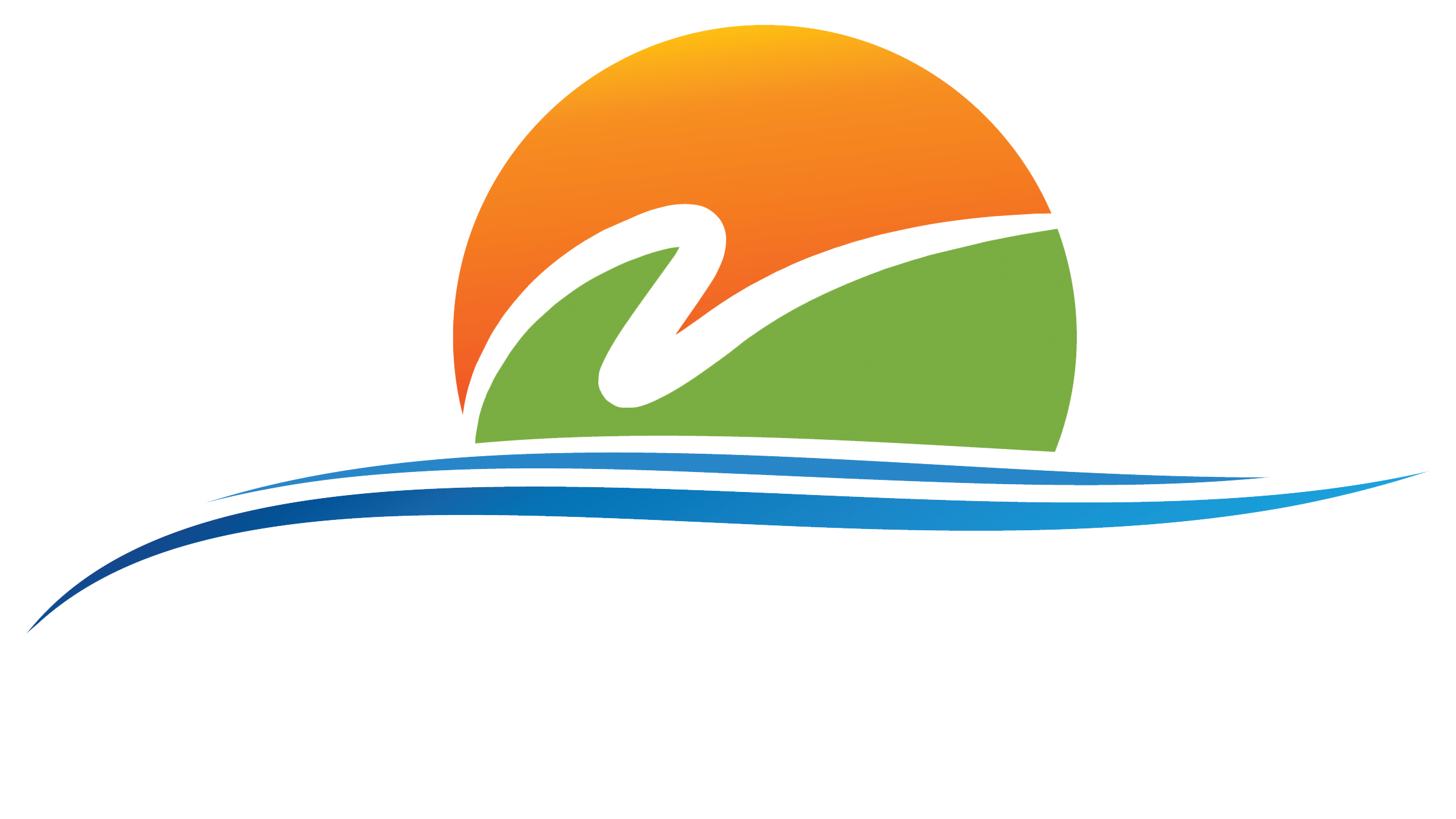 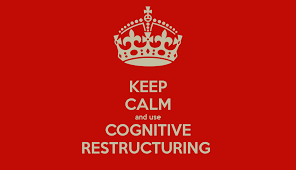 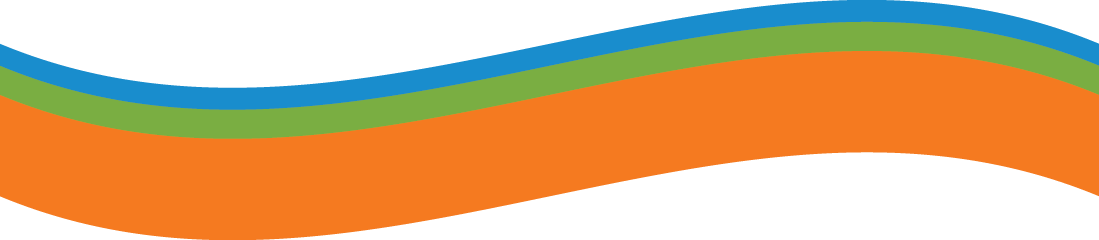 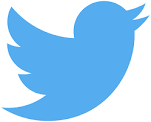 @villagewellness
/villagewellness.solutions
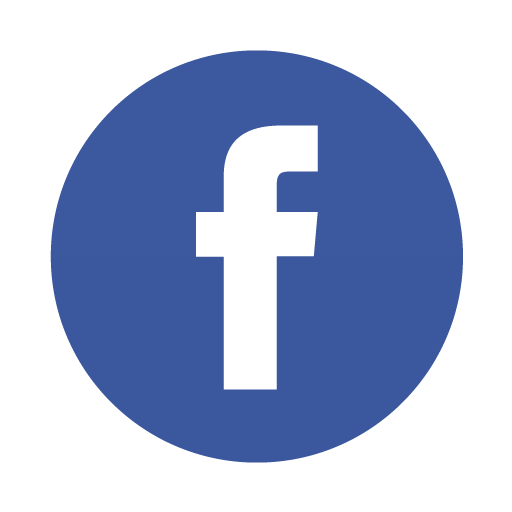 [Speaker Notes: All nice people who want me to succeed, underwear]
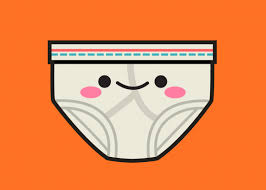 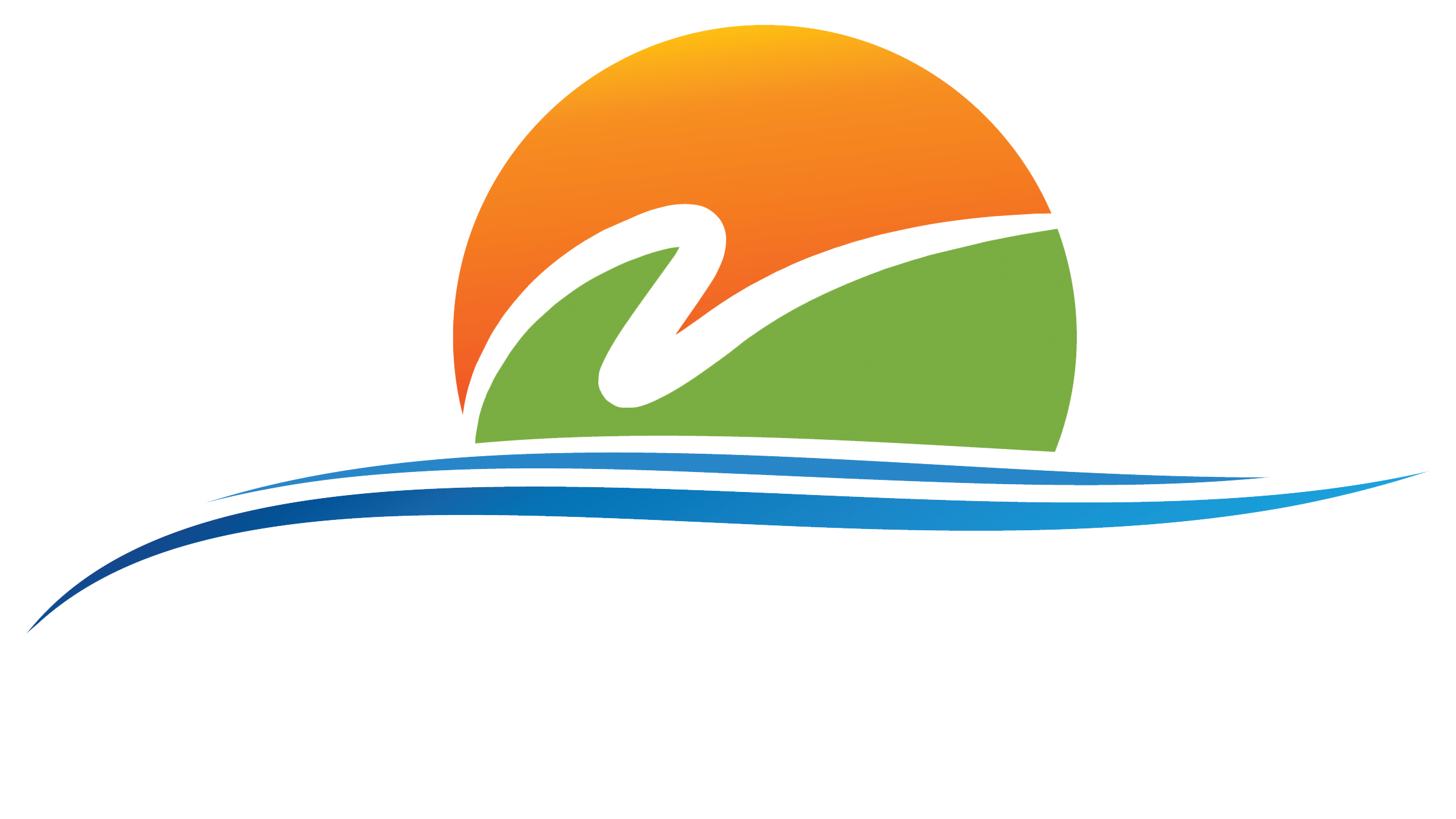 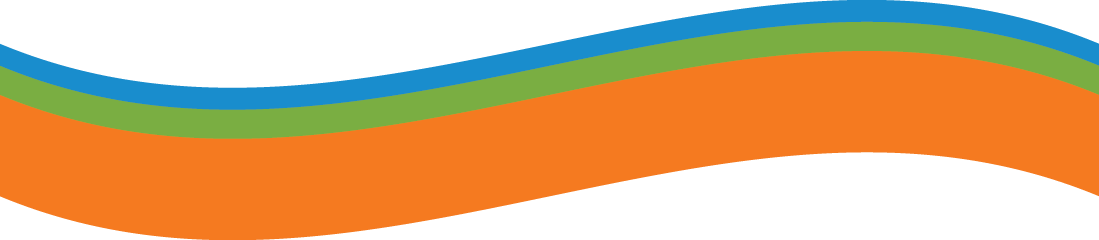 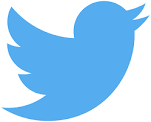 @villagewellness
/villagewellness.solutions
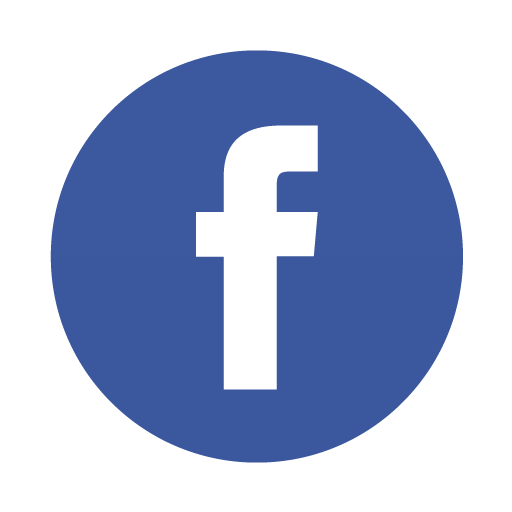 [Speaker Notes: I just talked about underpants in front of a whole bunch of people i want to respect]
Physiological Experiences Associated with Shame
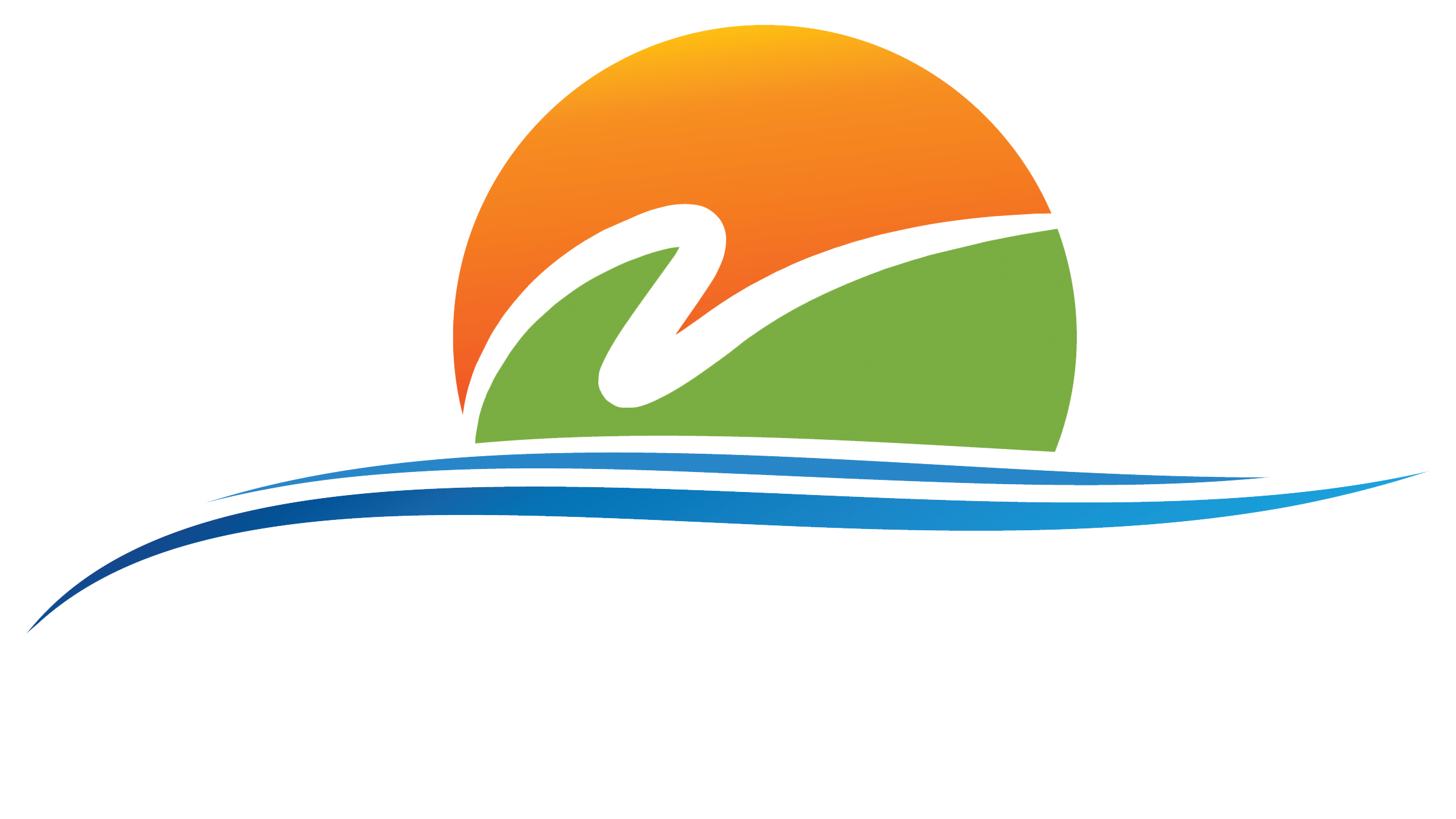 Pain in pit of stomach or chest
Sense of dread
Wanting to shrink down and/or disappear
Wanting to hide or cover your face and body
Looking down and away from others
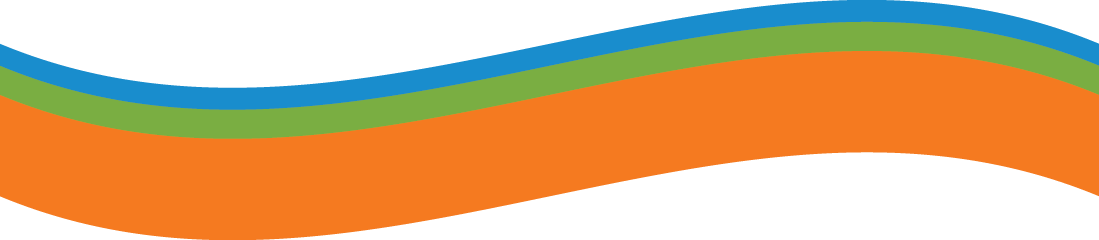 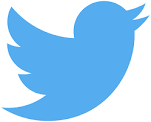 @villagewellness
/villagewellness.solutions
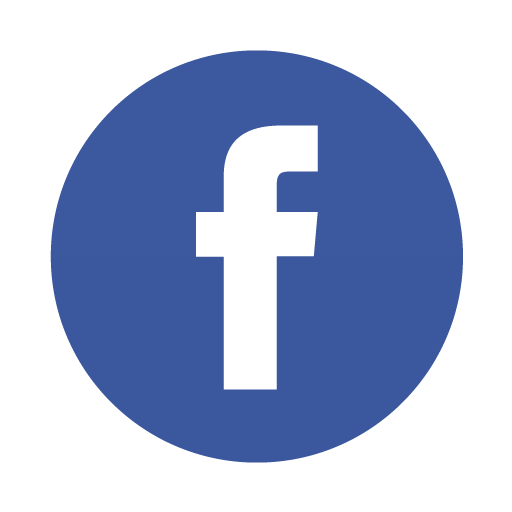 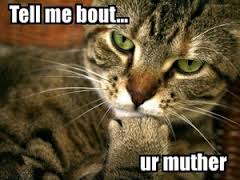 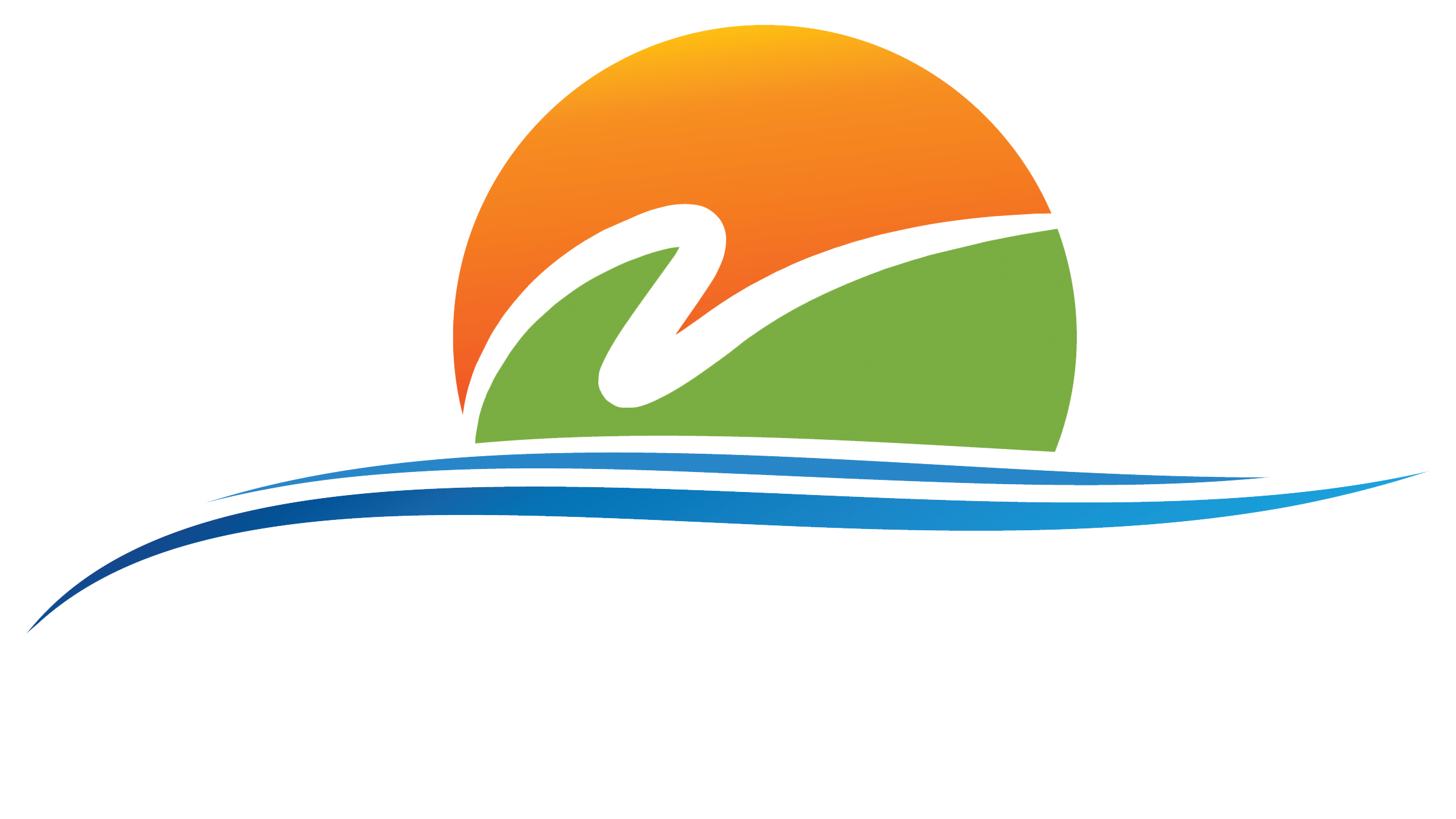 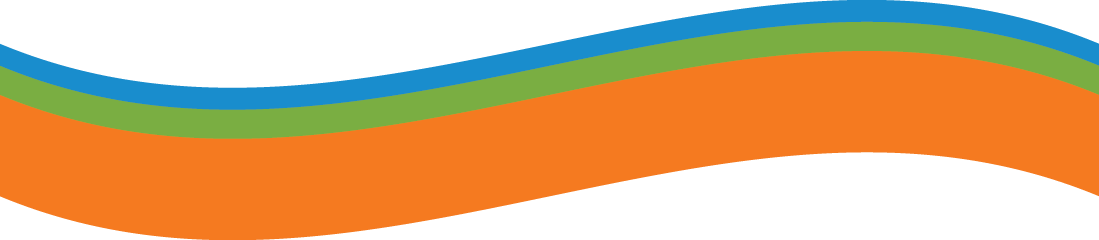 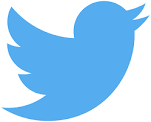 @villagewellness
/villagewellness.solutions
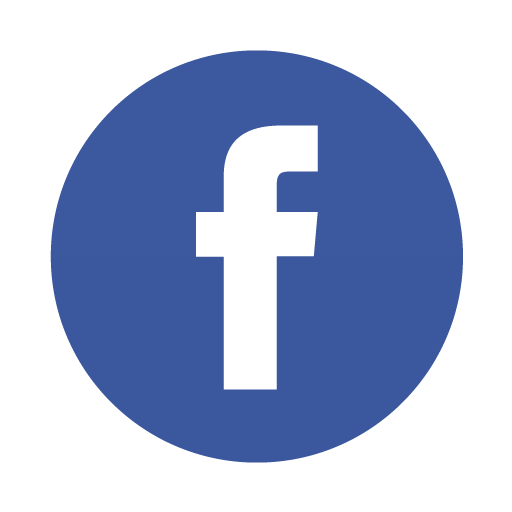 Validation

To acknowledge and accept a person’s feelings, thoughts, and internal experience as valid and understandable.
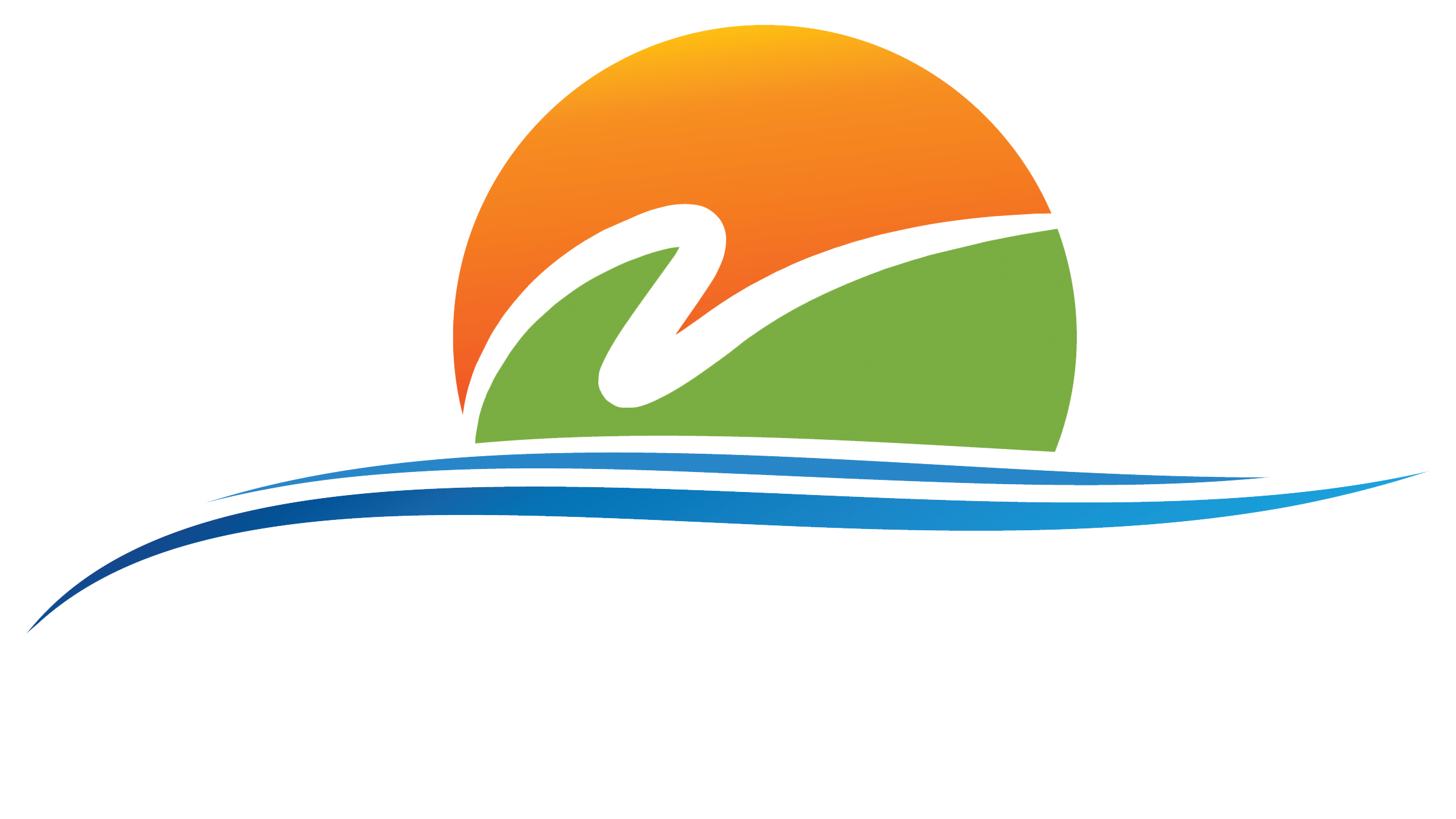 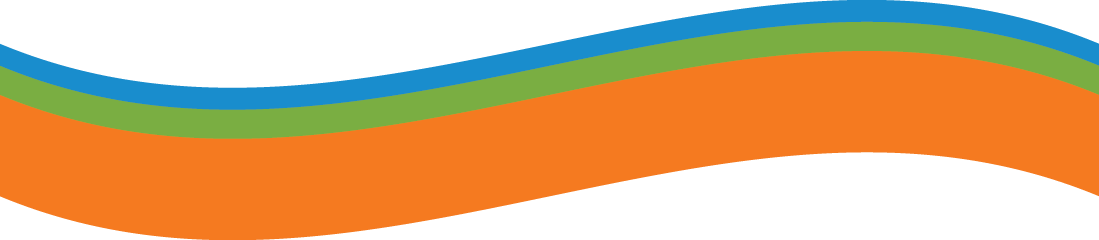 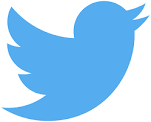 @villagewellness
/villagewellness.solutions
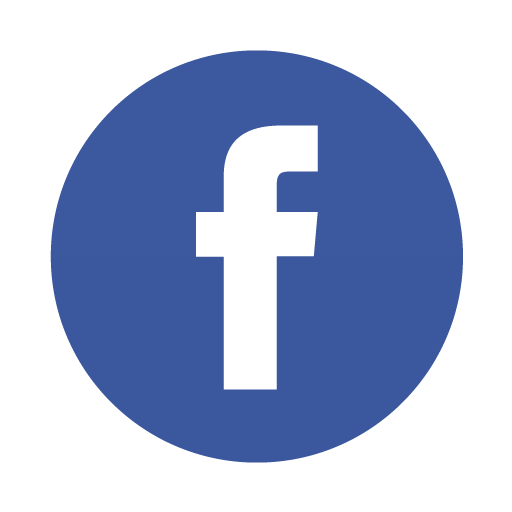 Subjective Units of Distress (SUDs)

A scale of 0 to 100 for measuring the subjective intensity of disturbance or distress currently experienced by an individual.
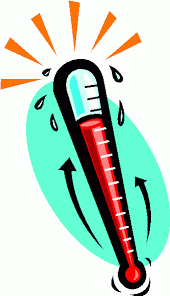 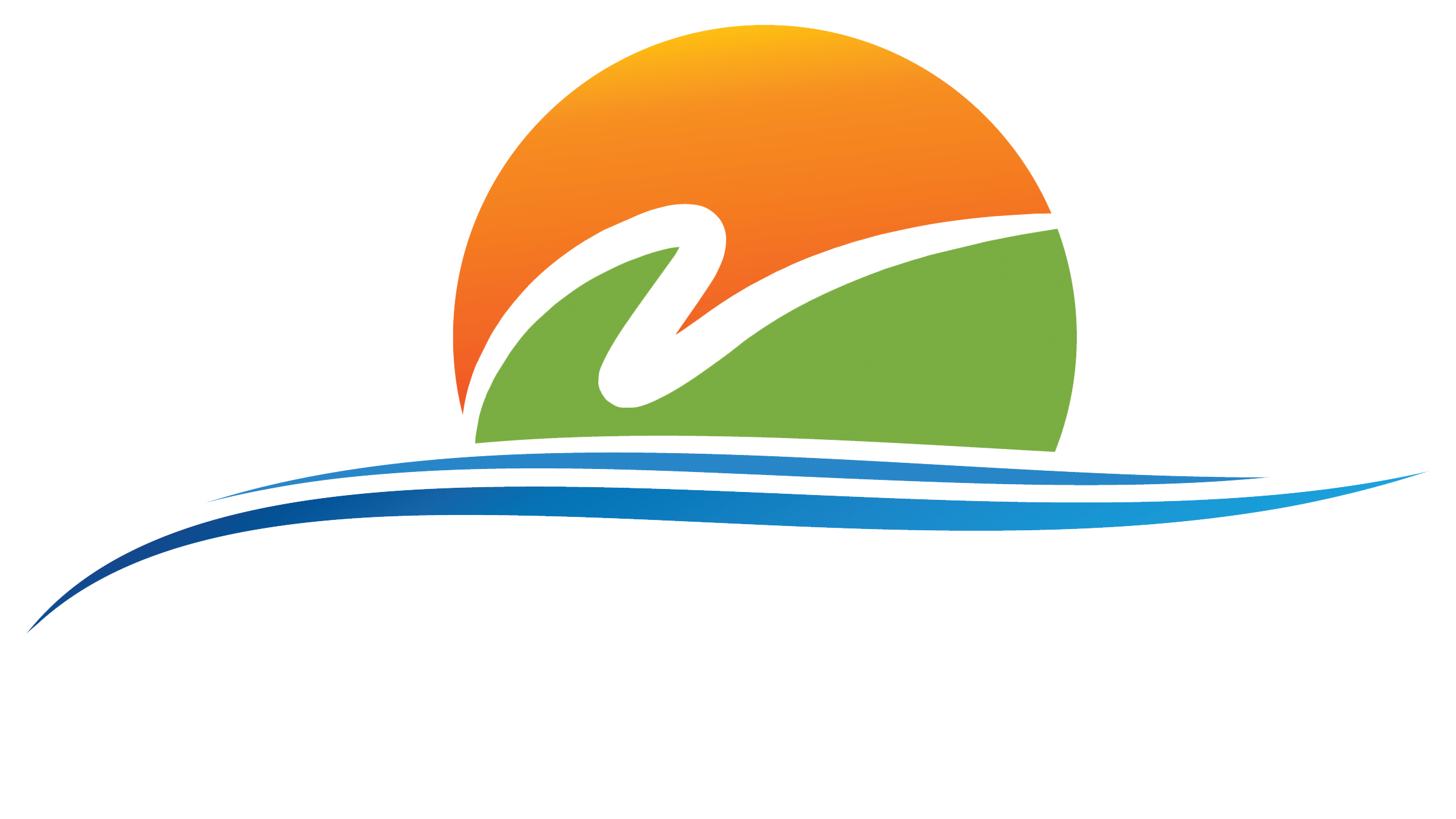 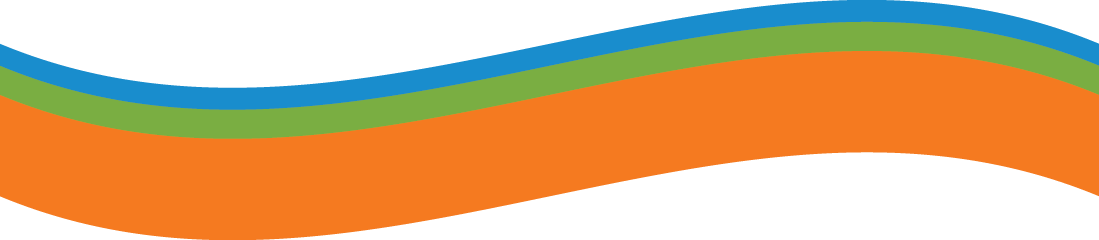 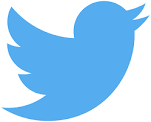 @villagewellness
/villagewellness.solutions
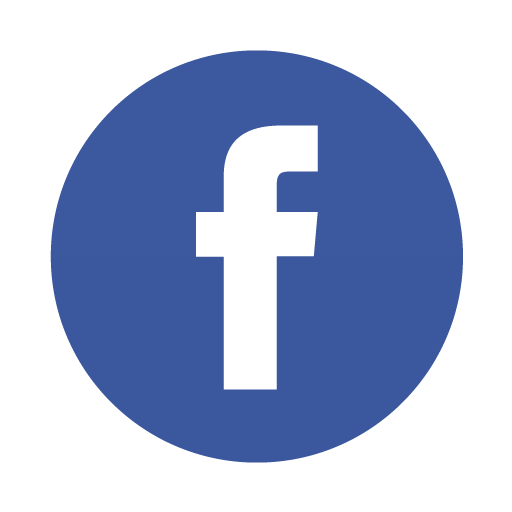 The Bio in the Bio-Social Theory
or
Why fabulous interventions don’t work sometimes for some people.

Some people are born with a biological vulnerability to emotions:
High sensitivity to emotions
High reactivity to emotions
Slow return to baseline
Difficulty successfully regulating emotions
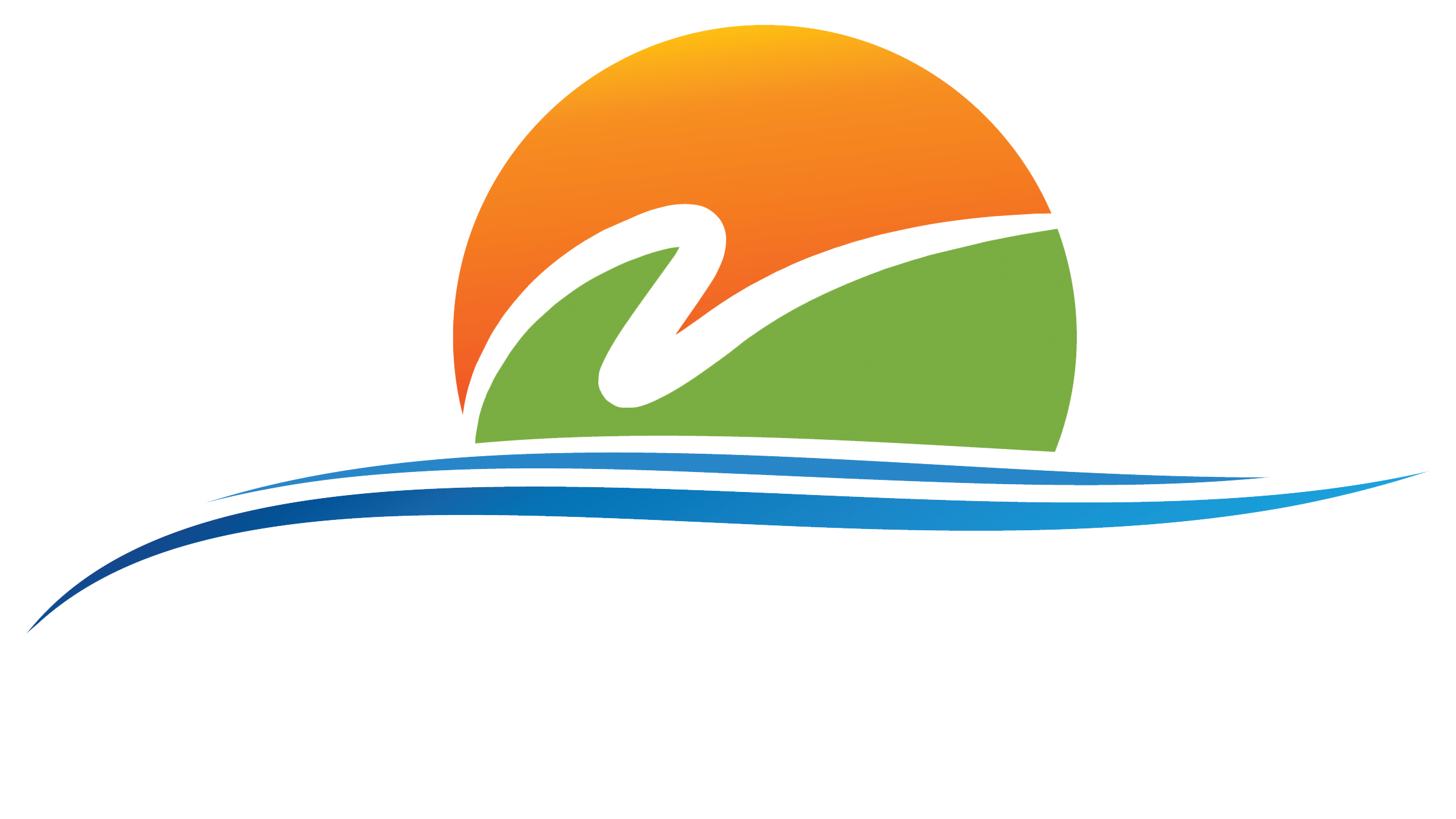 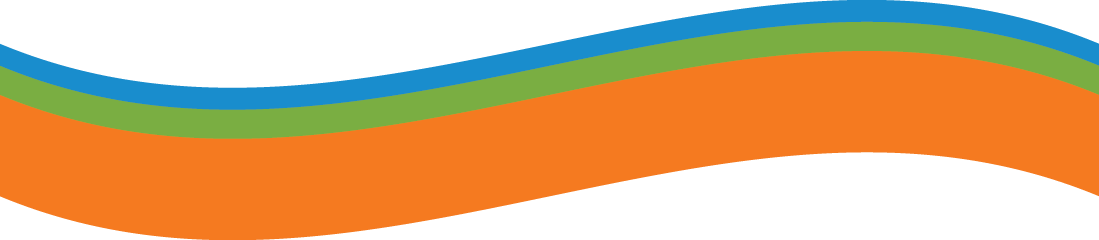 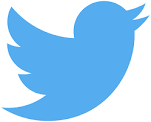 @villagewellness
/villagewellness.solutions
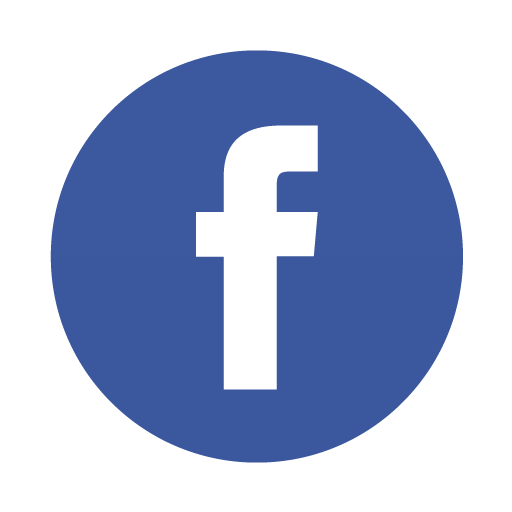 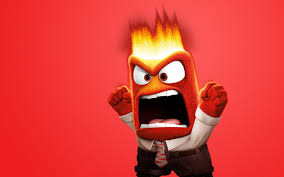 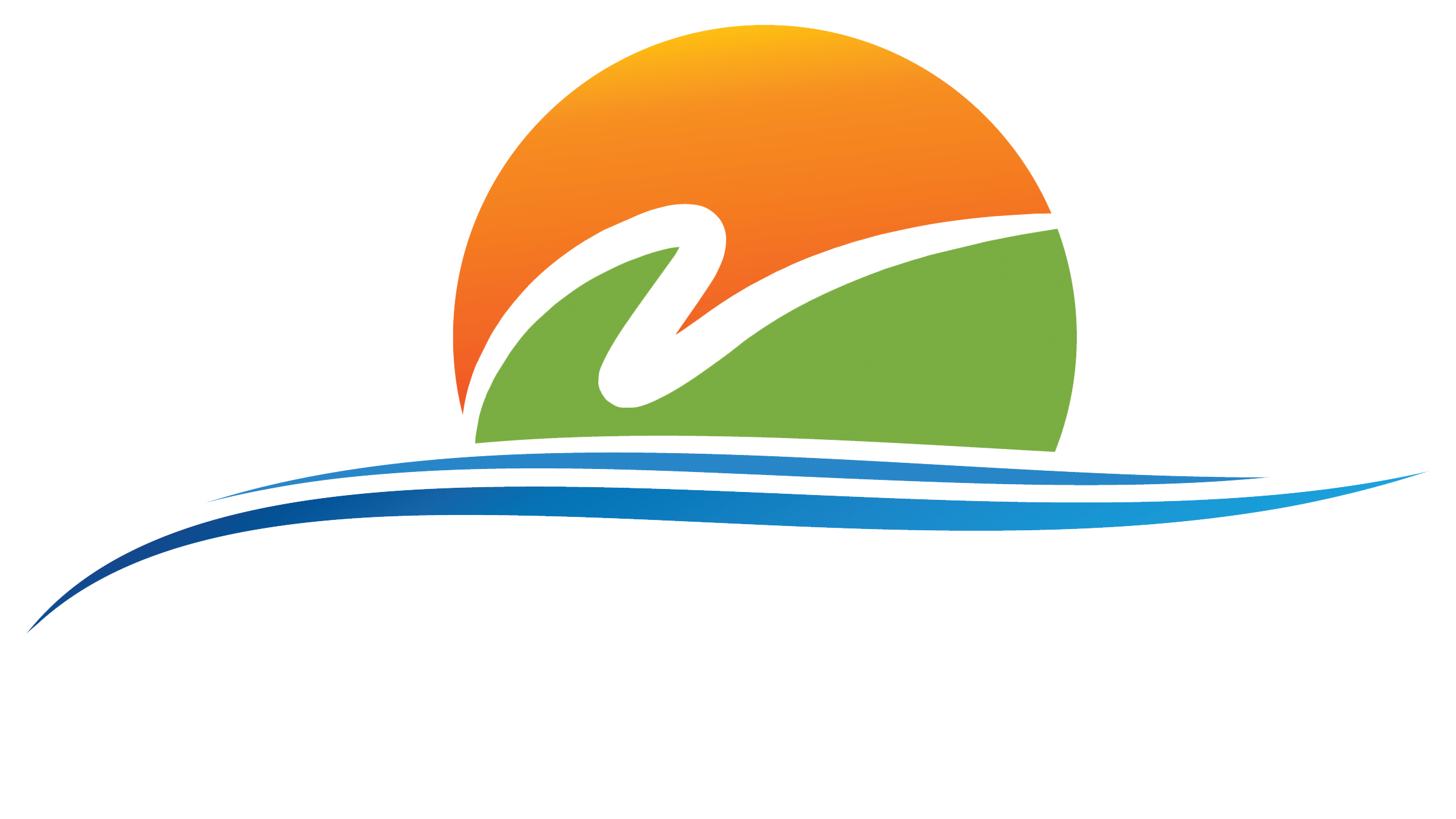 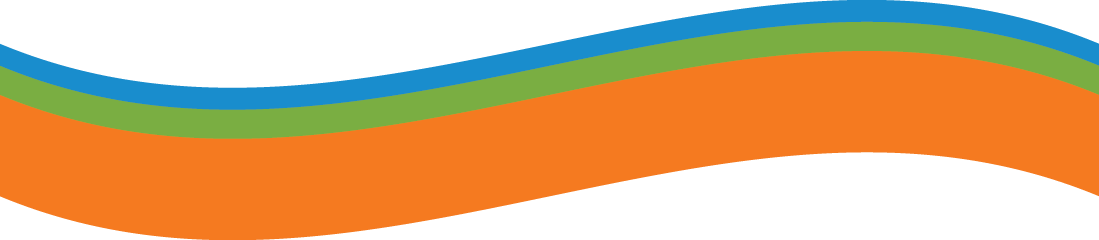 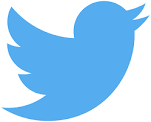 @villagewellness
/villagewellness.solutions
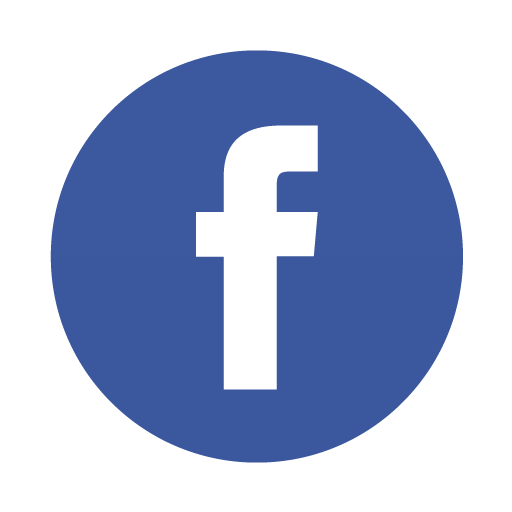 Categories of body-based skills to regulate emotions: 
“DBT Style”
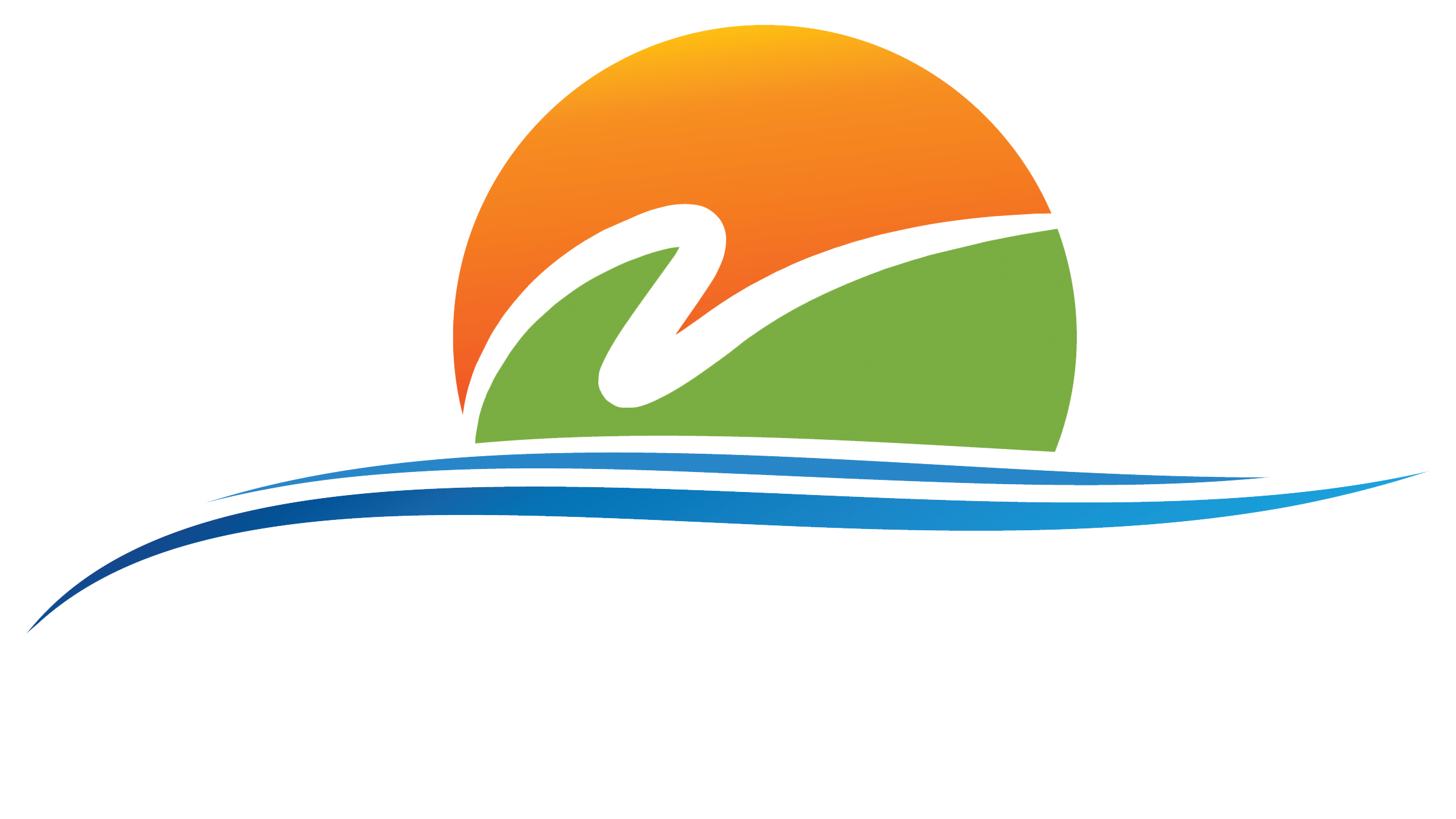 Slow and Steady

Picking up Speed...

TURBOCHARGED!
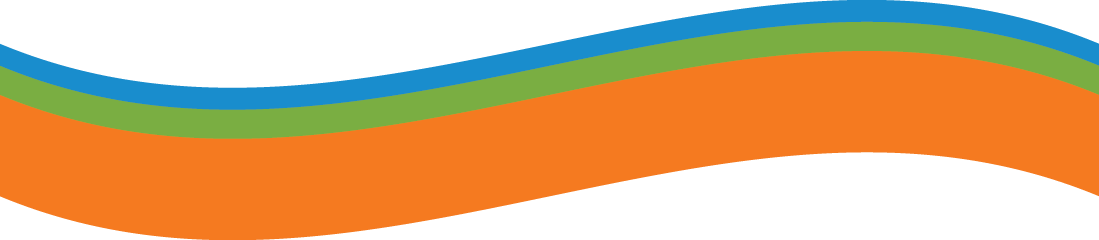 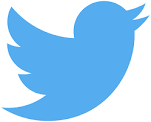 @villagewellness
/villagewellness.solutions
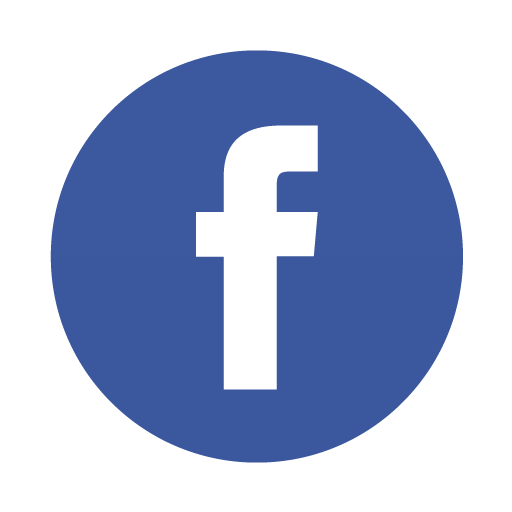 SLOW AND STEADY
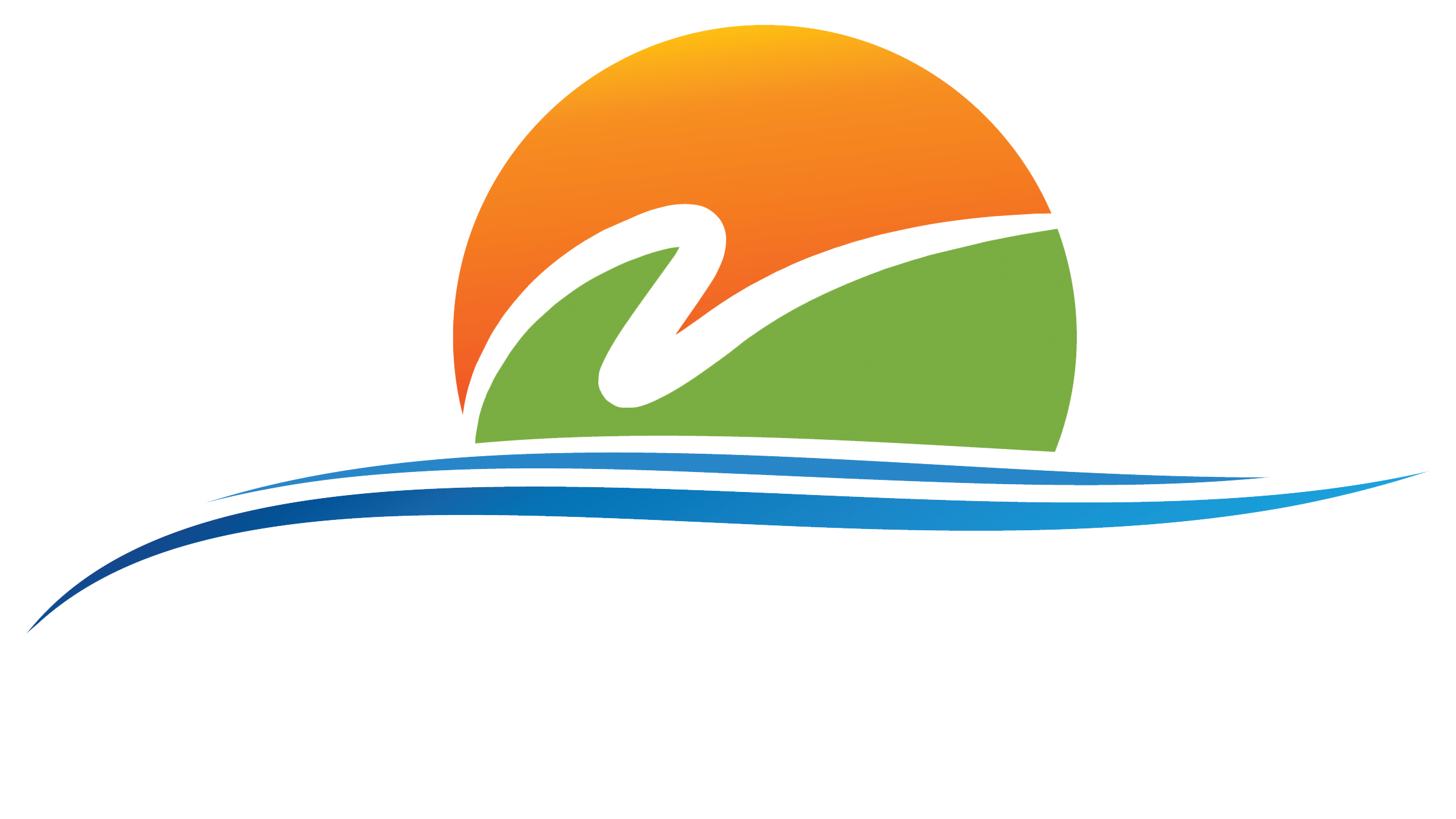 Slower Acting Skills (but still super good!)

Reduce vulnerability to emotion mind with PLEASE Skills
PL- treat PhysicaL illness
E- balance Eating
A- avoid mood-Altering substances
S- balance Sleep
E- get Exercise
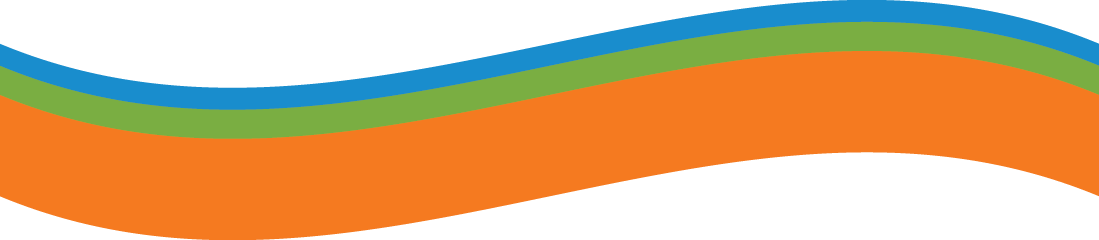 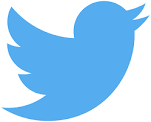 @villagewellness
/villagewellness.solutions
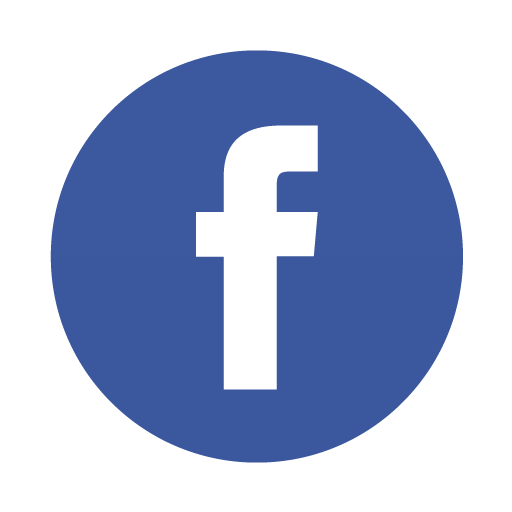 PICKING UP SPEED
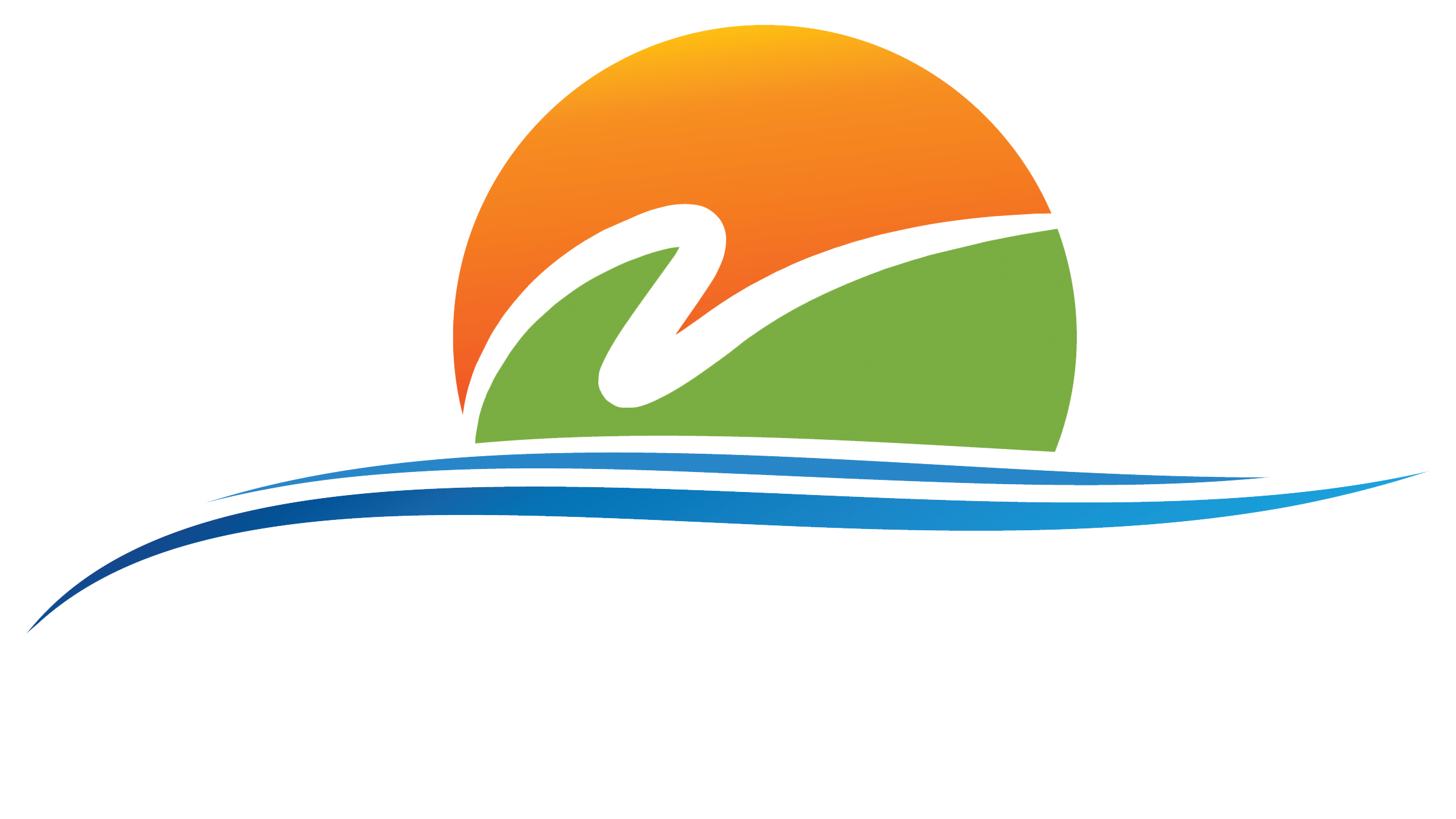 These are faster, but still “gentle” skills

Changing posture or facial expression
Willing hands
Half-smile

Soothing the body
Soothing with touch

 Distracting the body
Using the vestibular system
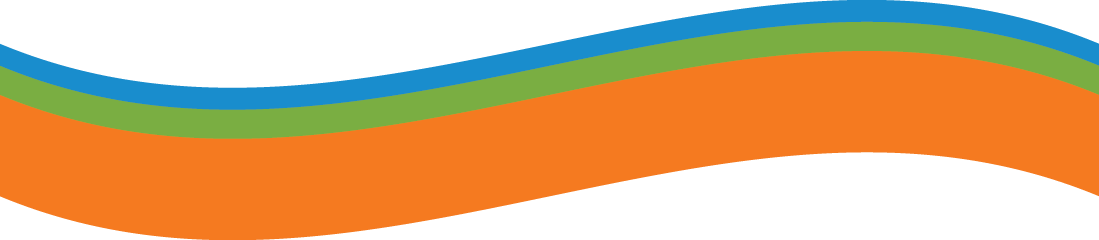 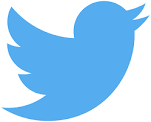 @villagewellness
/villagewellness.solutions
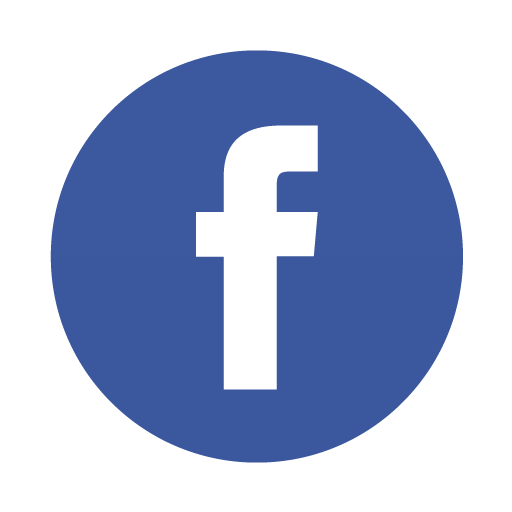 TURBOCHARGED!(vroom vroom!)
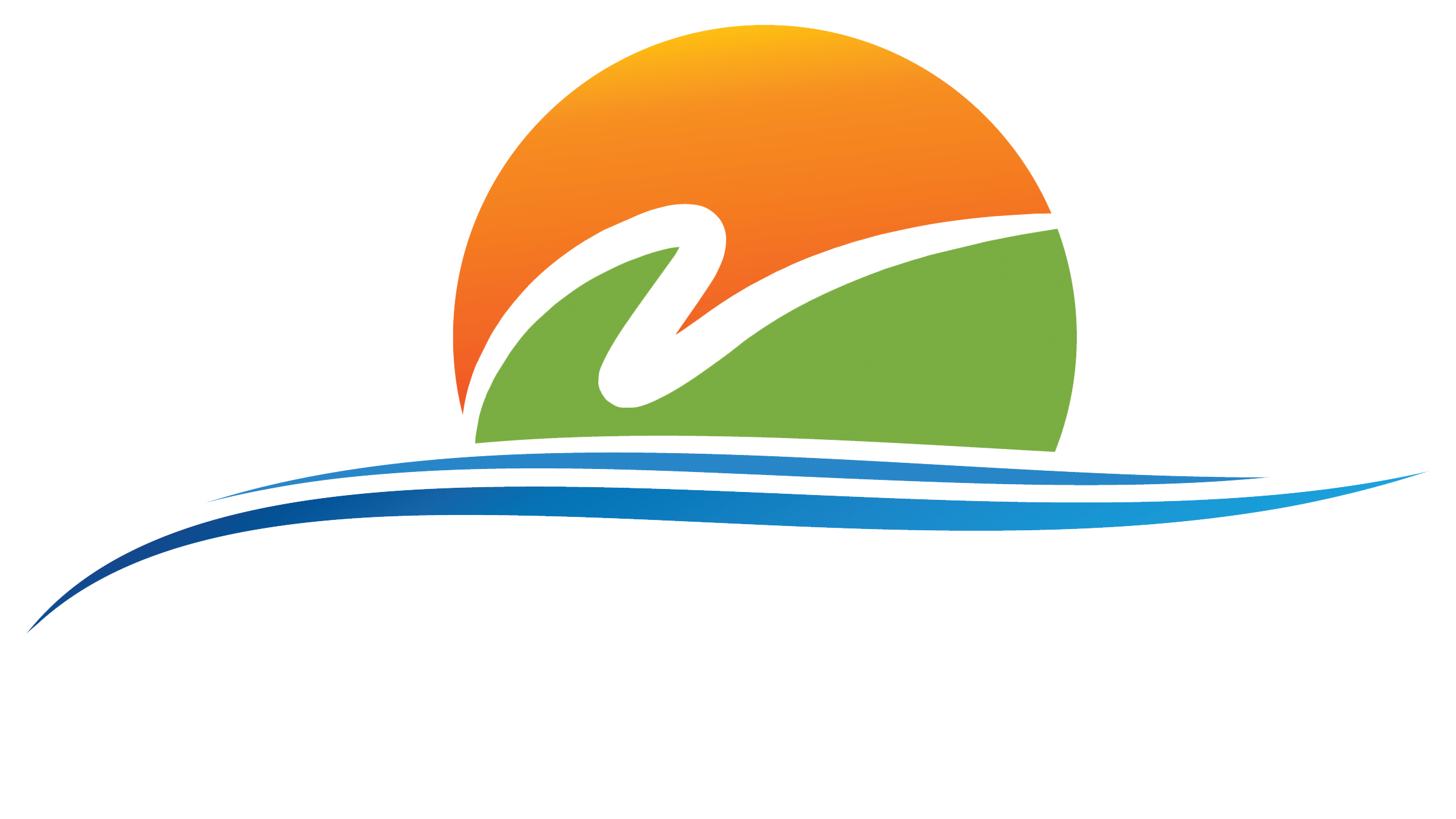 Fast-Acting and Effective
(sounds like a drug ad)

TIP(P) SKILLS
Temperature
Intense Exercise
Paced Breathing 
Paired Muscle Relaxation
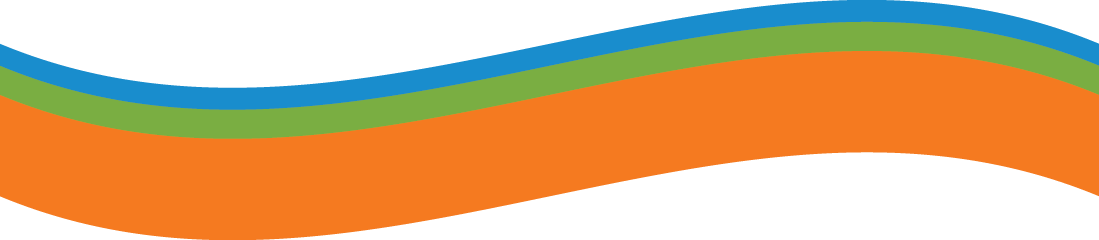 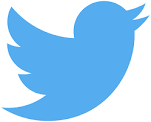 @villagewellness
/villagewellness.solutions
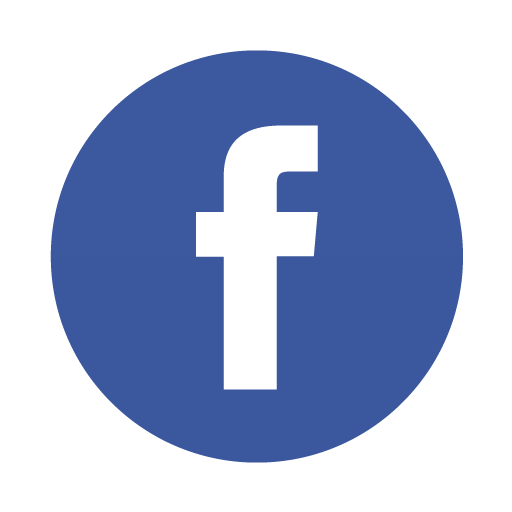 Paired Muscle Relaxation
(Takes practice, but worth it!)
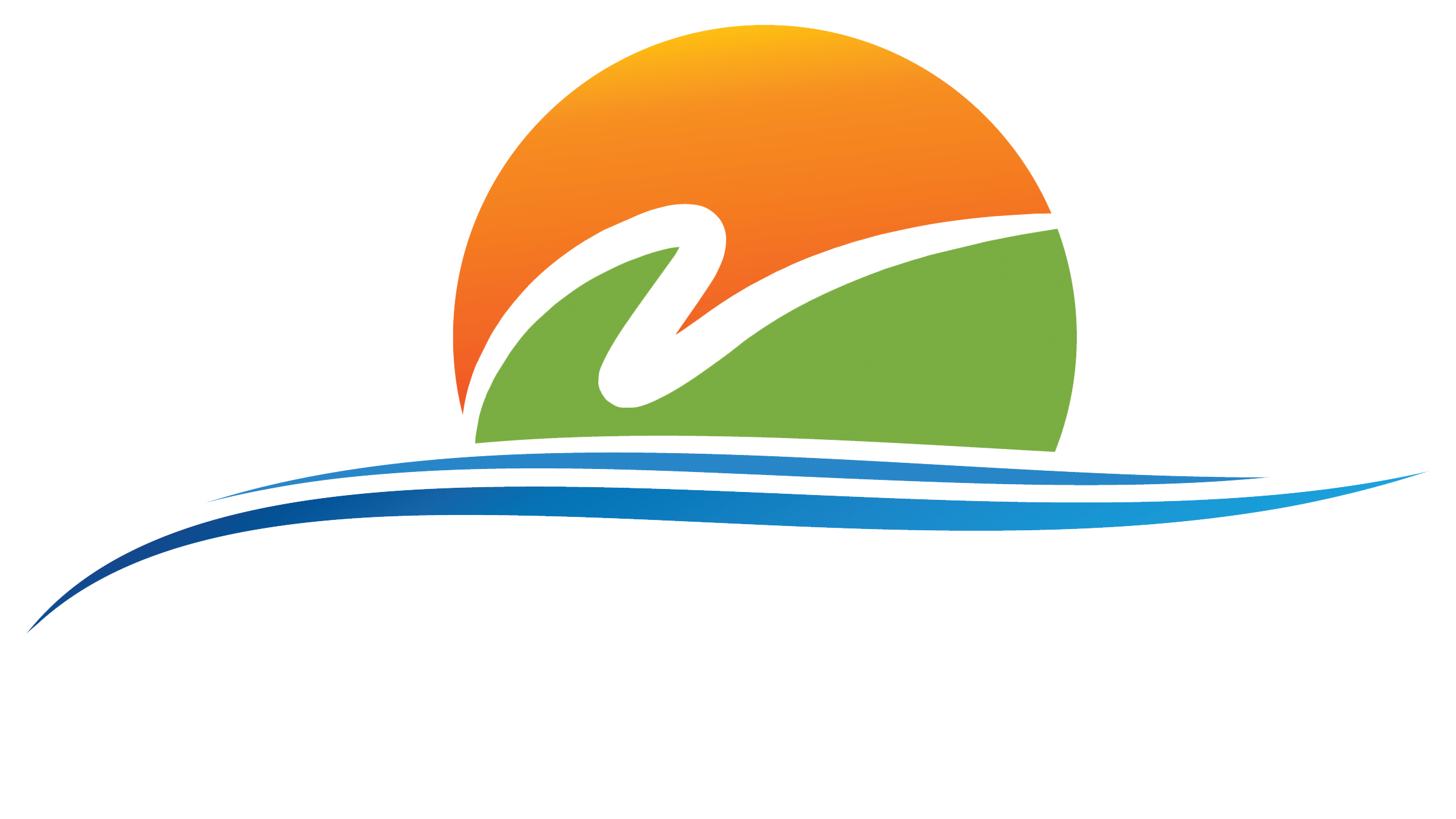 While deeply breathing, tense body muscles

Notice tension

Breathe out, saying “Relax”

Let go of tension

Notice the difference in your body
*Want to be super fancy? Try Effective Rethinking and Paired Relaxation!
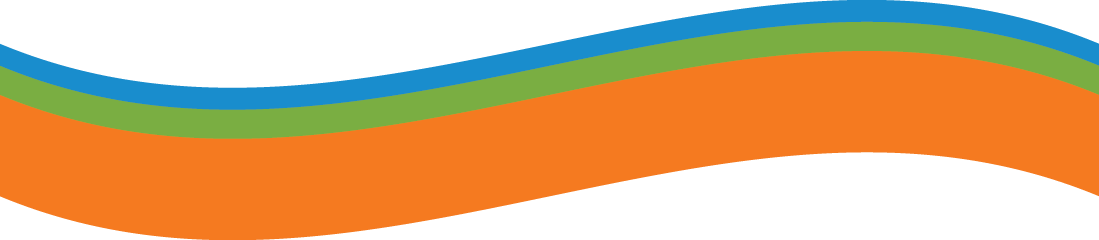 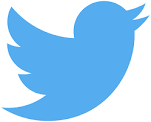 @villagewellness
/villagewellness.solutions
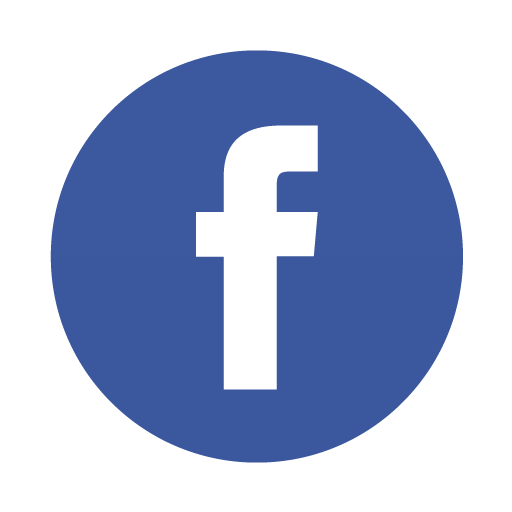 [Speaker Notes: Start with 16 muscle groups, takes 5-10 x a day for 5 to 6 weeks to get good]
Paced Breathing
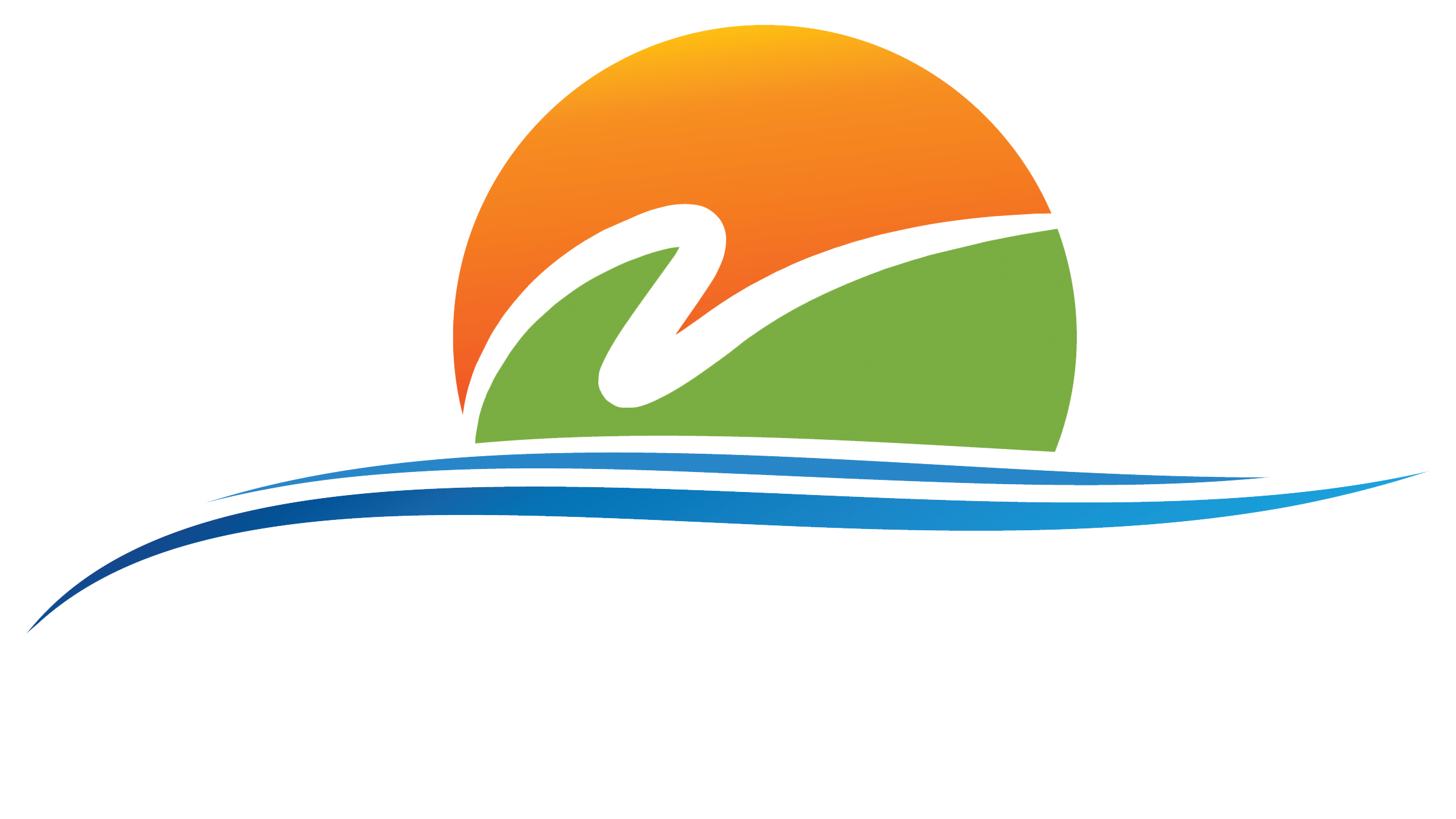 Breathe deeply into your belly

Slow pace of inhaling and exhaling way down
Five to six breaths per minute is the goal

“In” breath should be shorter than “out” breath
(for example, 5 seconds in, 7 seconds out)

There’s an app for that. Lots of them.
*Watch for relaxation-induced panic. Yes, it’s a thing. Really.
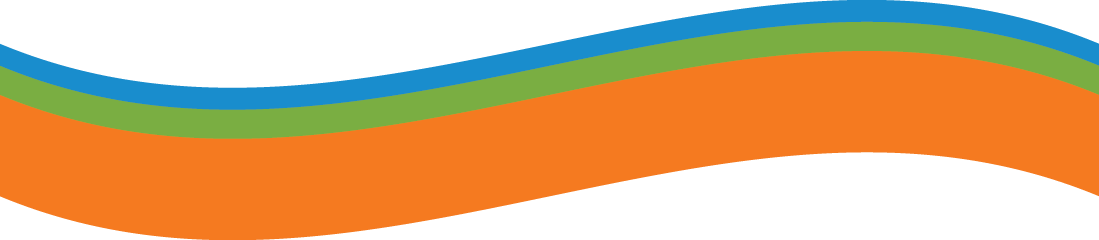 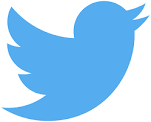 @villagewellness
/villagewellness.solutions
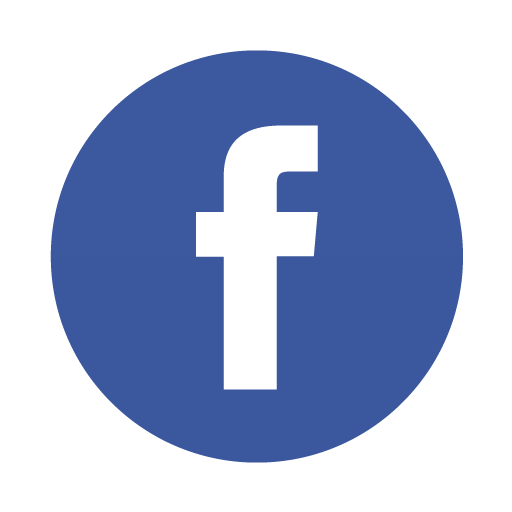 [Speaker Notes: Bubbles, activate parasympathetic nervous system, no bubble-related trauma]
Intense Exercise
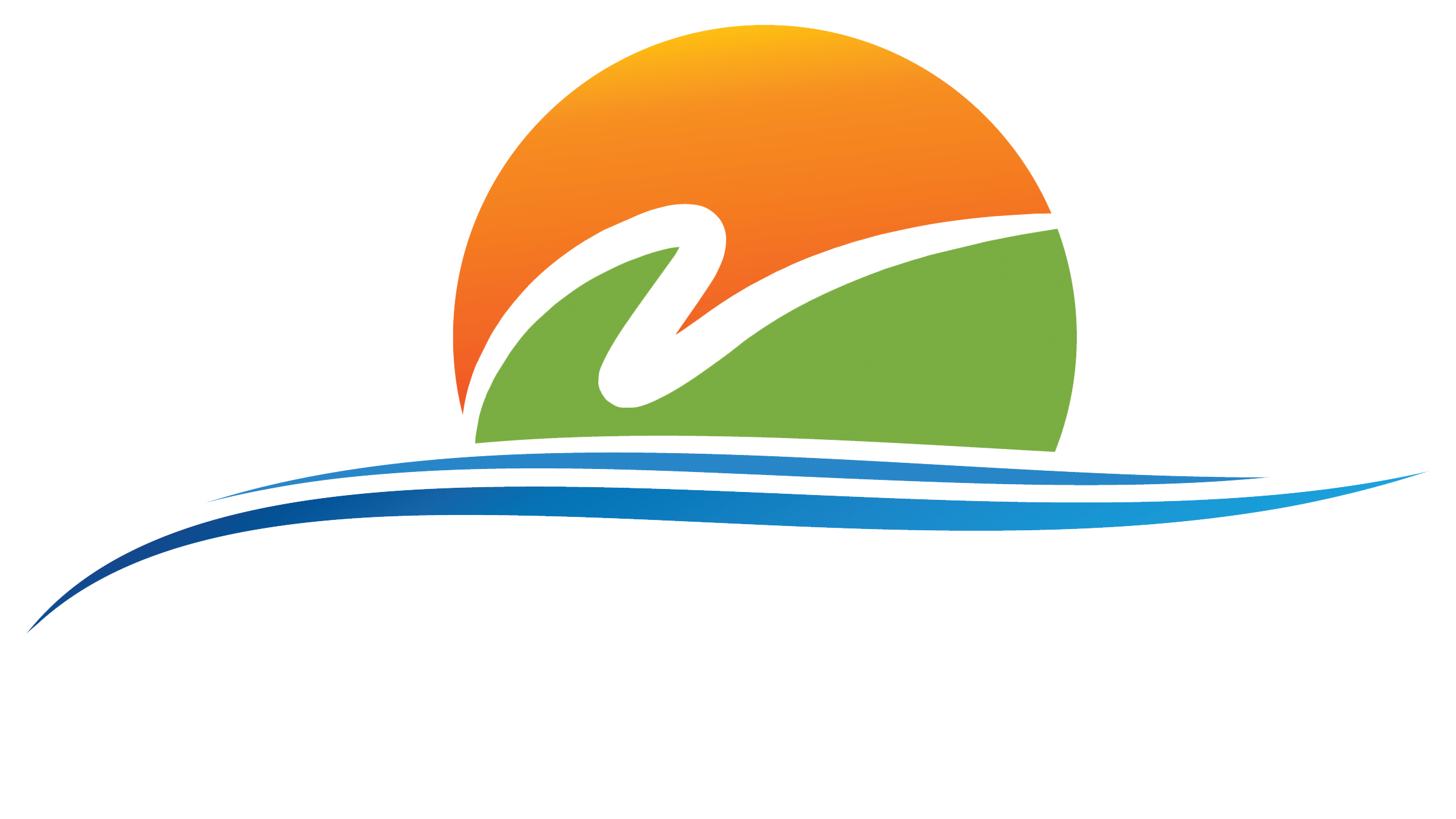 Engage in intense aerobic exercise for at least 20 minutes
Re-regulates body to less emotional state

State anxiety decreases with heart rate at 70% of maximum for age
Increases in positive emotions associated with heart rate 55-70% but effects are longer lasting at 70%

Effective in reducing anger, agitation, rumination
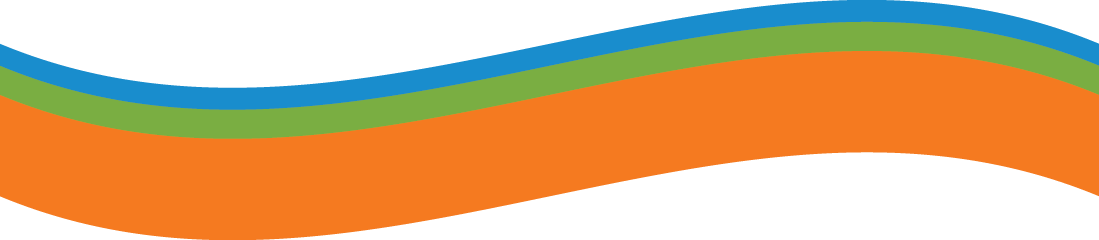 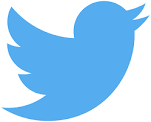 @villagewellness
/villagewellness.solutions
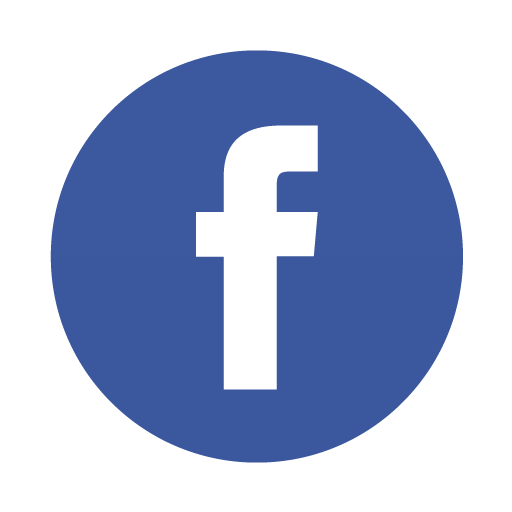 [Speaker Notes: Bubbles, activate parasympathetic nervous system, no bubble-related trauma]
And, now! 
My favorite DBT Skill!!!

But first, a word from our attorneys:
Individuals with heart disorders, heart rate below normal baseline due to medications, other medical problems, anorexia nervosa, bulimia nervosa, or allergy to cold should only use this procedure with the permission of their medical providers.
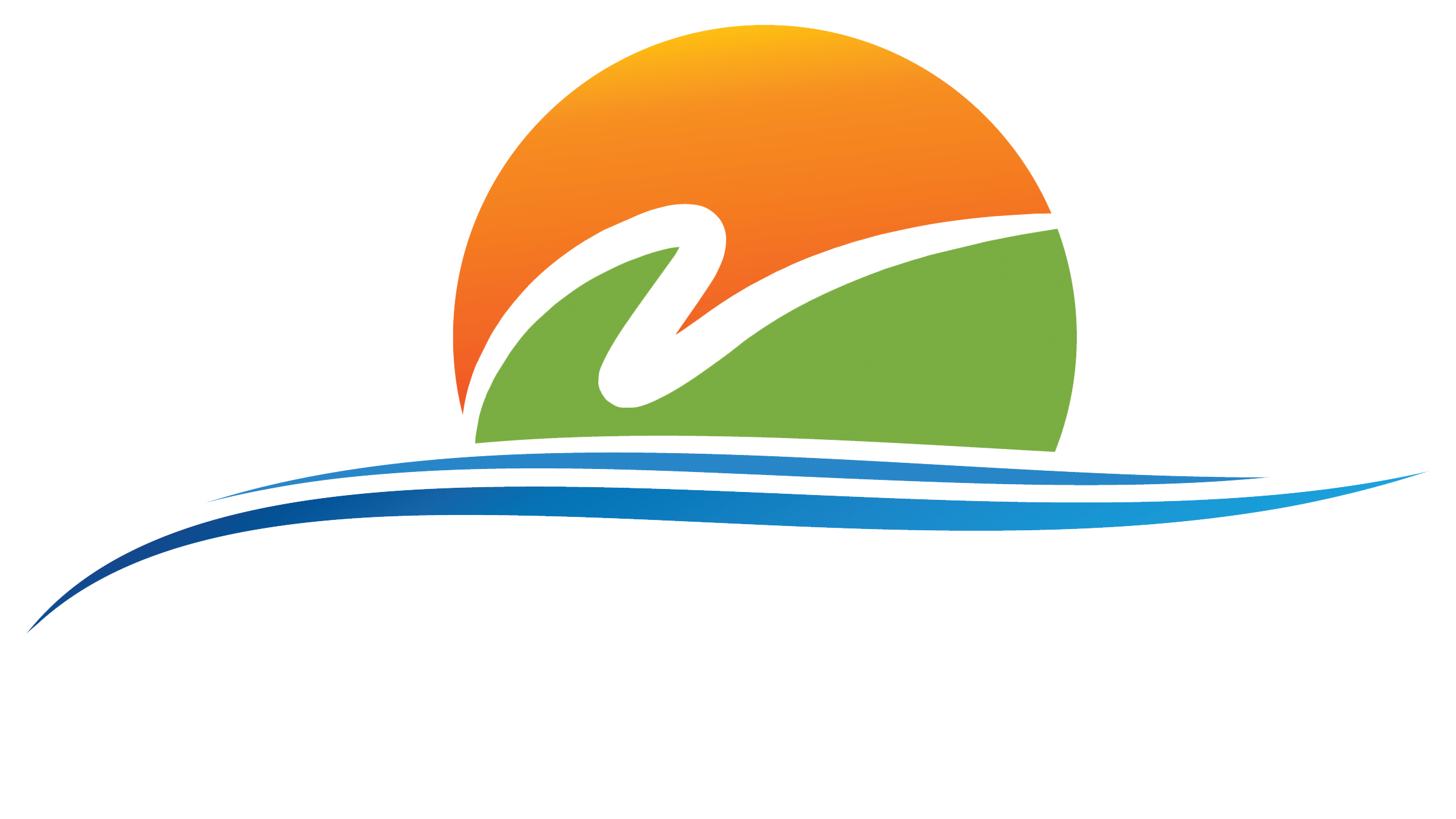 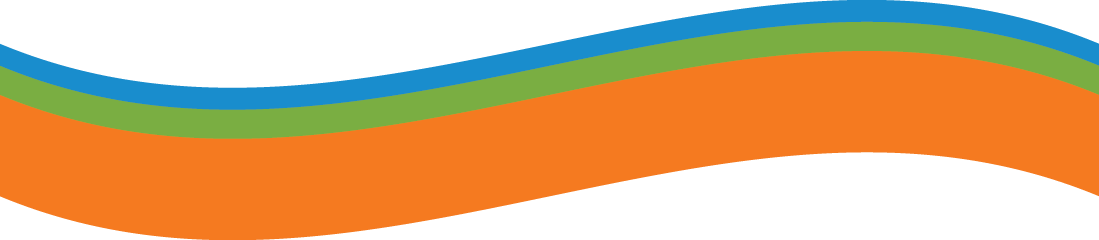 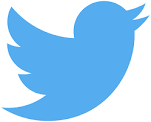 @villagewellness
/villagewellness.solutions
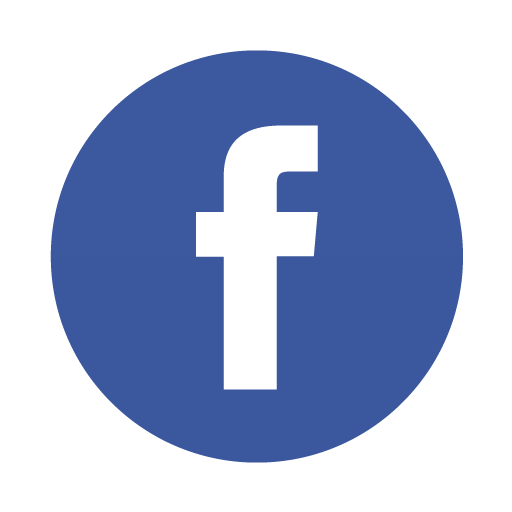 Temperature
(Cold works wonders!)
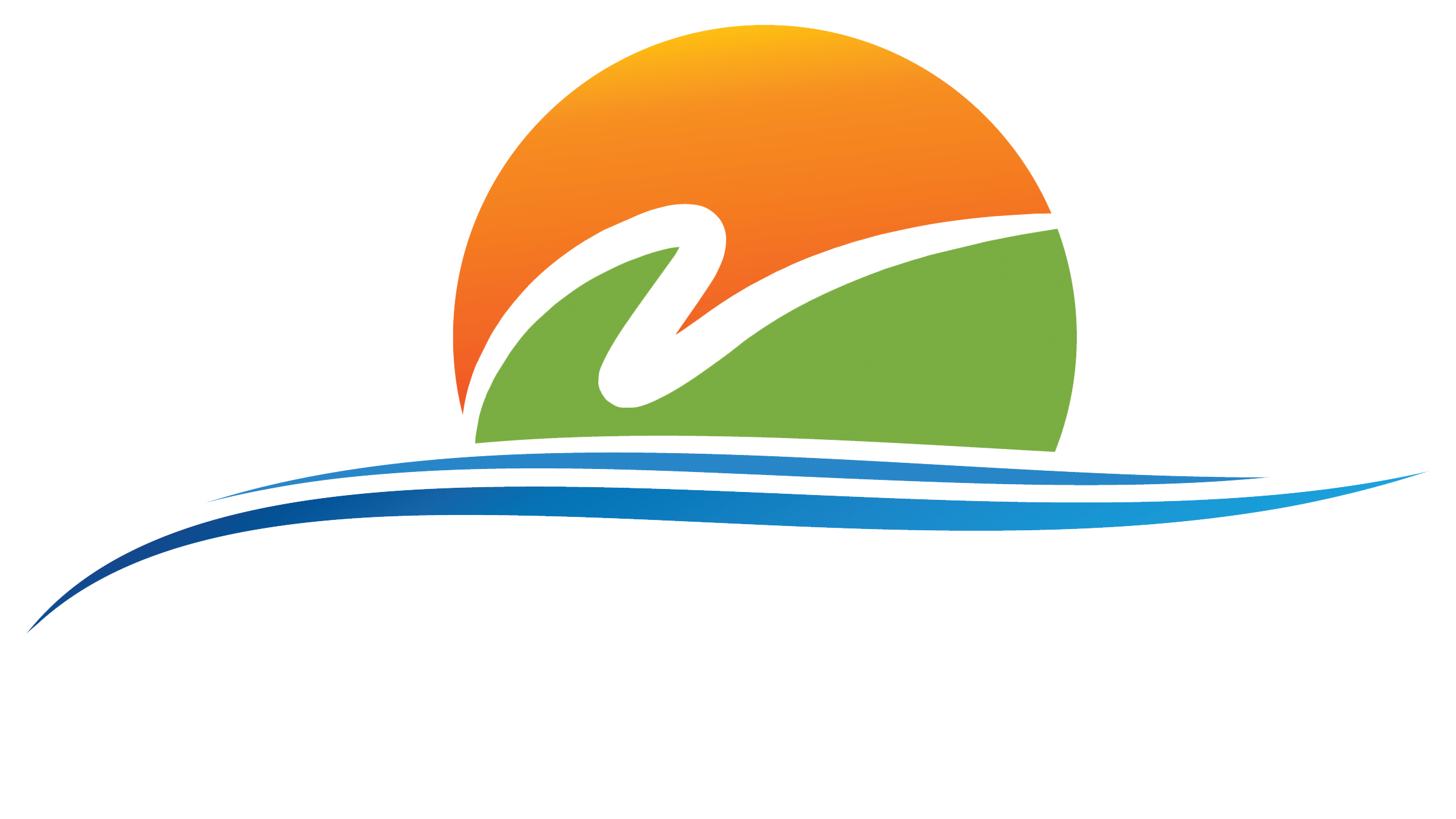 Immerse face in cold water (not below 50 degrees)

Or, place a zip-lock bag of cold water and ice or cold-pack across eyes and upper cheeks 

Hold your breath (tells your brain you are diving underwater)

“Dive response” will occur in about 15 to 30 seconds
Heart will slow down, blood flow to nonessential organs is reduced, blood flow redirected to brain and heart. 
 
Lasts about 5 to 20 minutes, have another skill ready
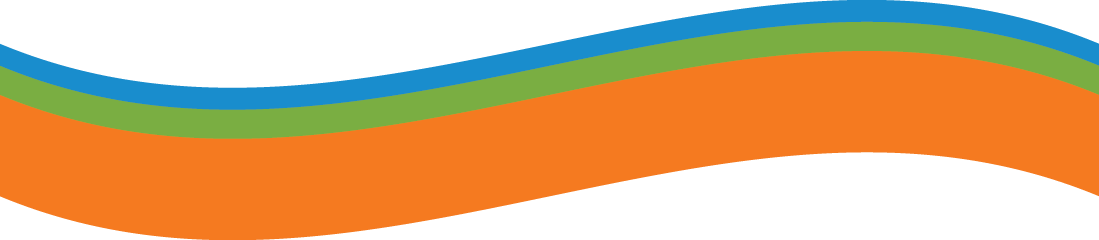 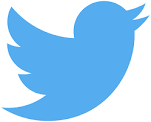 @villagewellness
/villagewellness.solutions
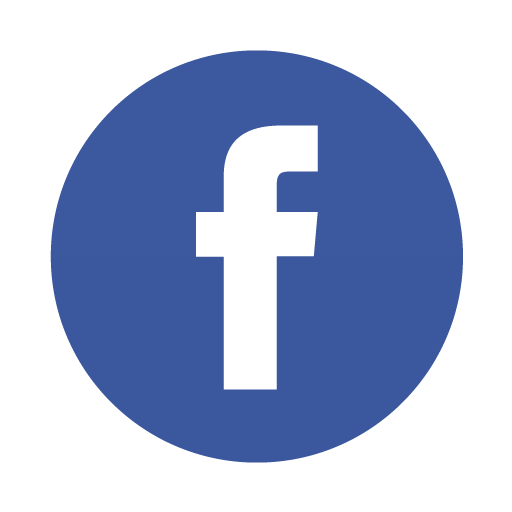 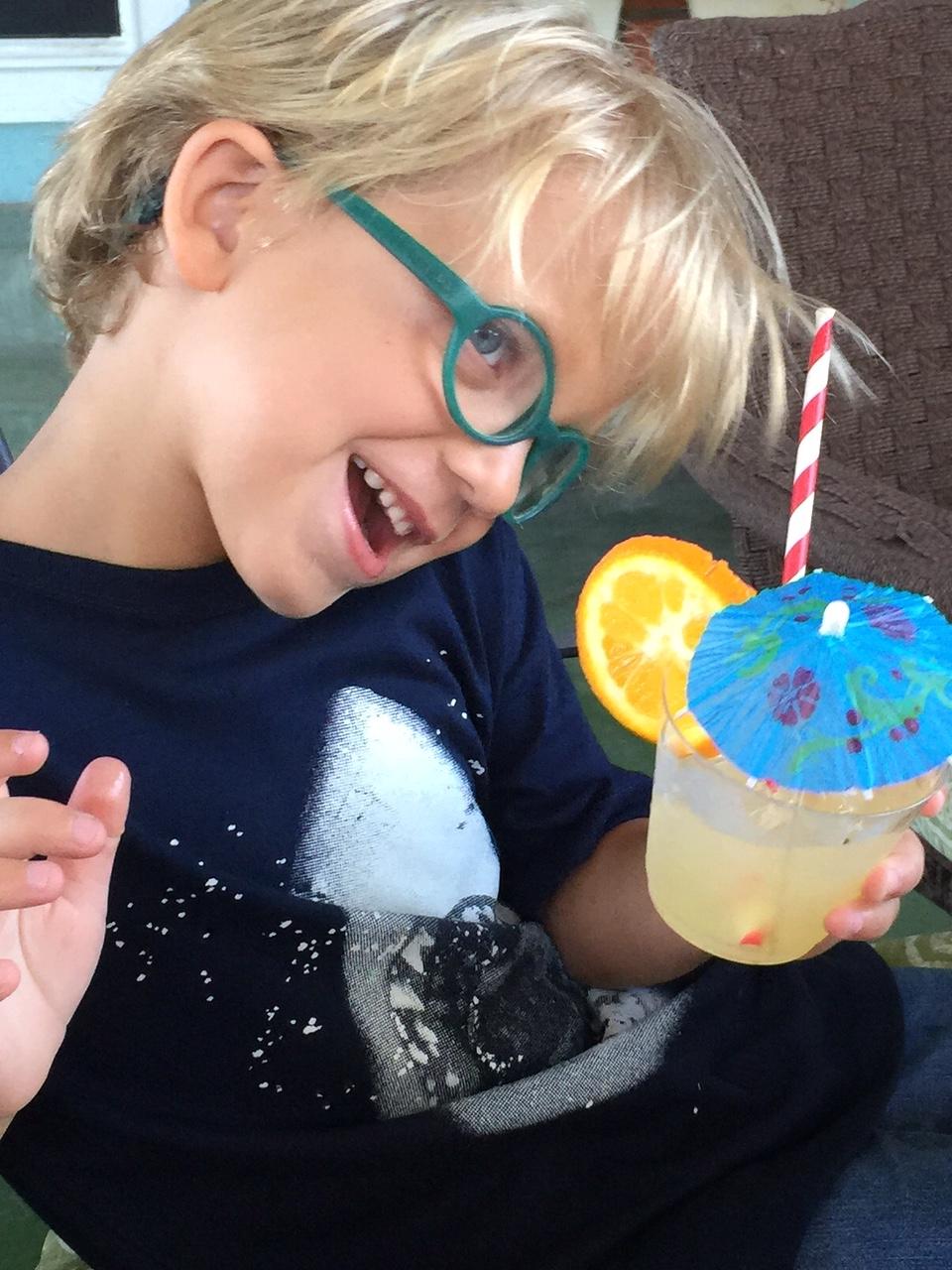 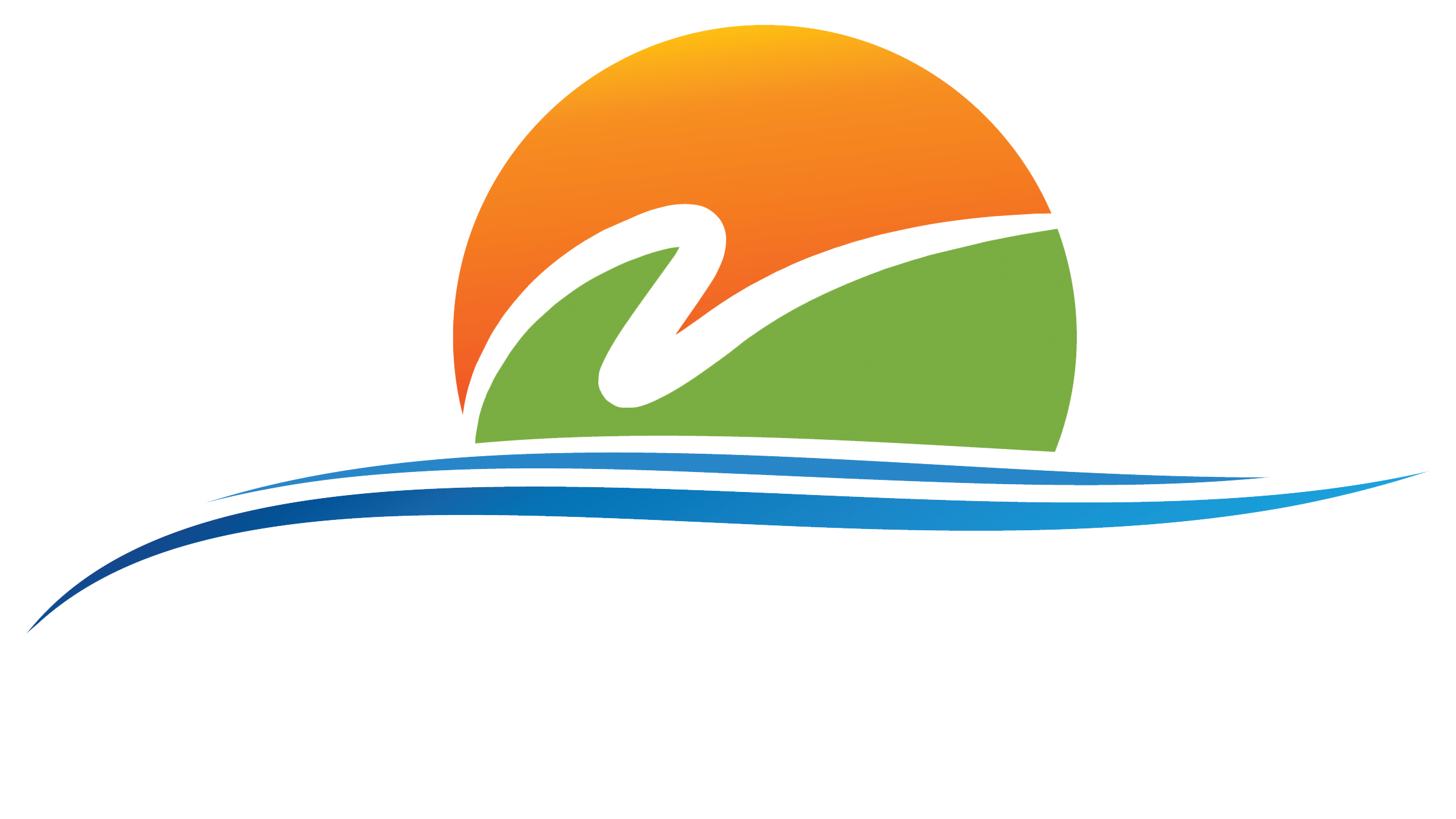 Thanks for coming!

818 238 9895 
www.villagecounselingandwellness.com
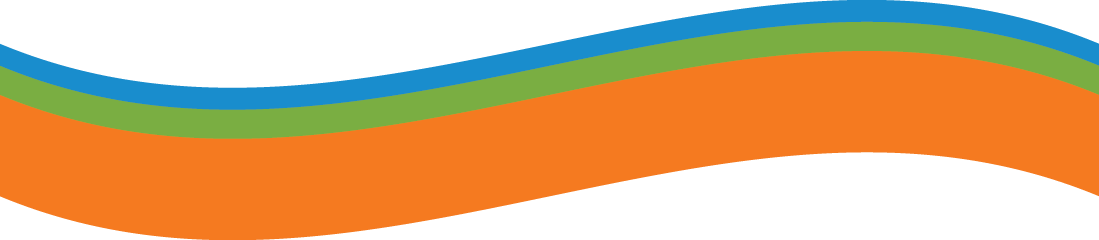 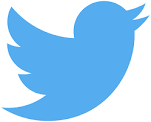 @villagewellness
/villagewellness.solutions
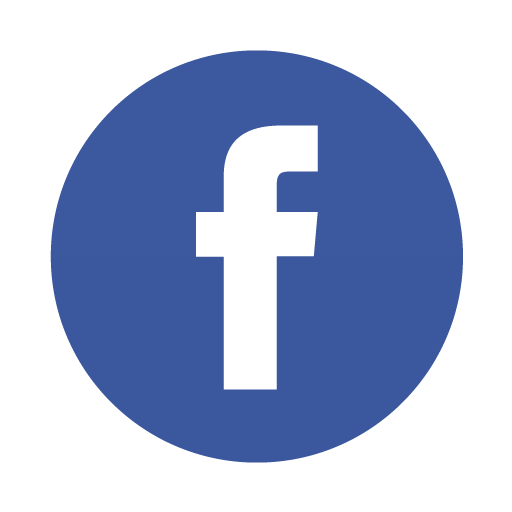 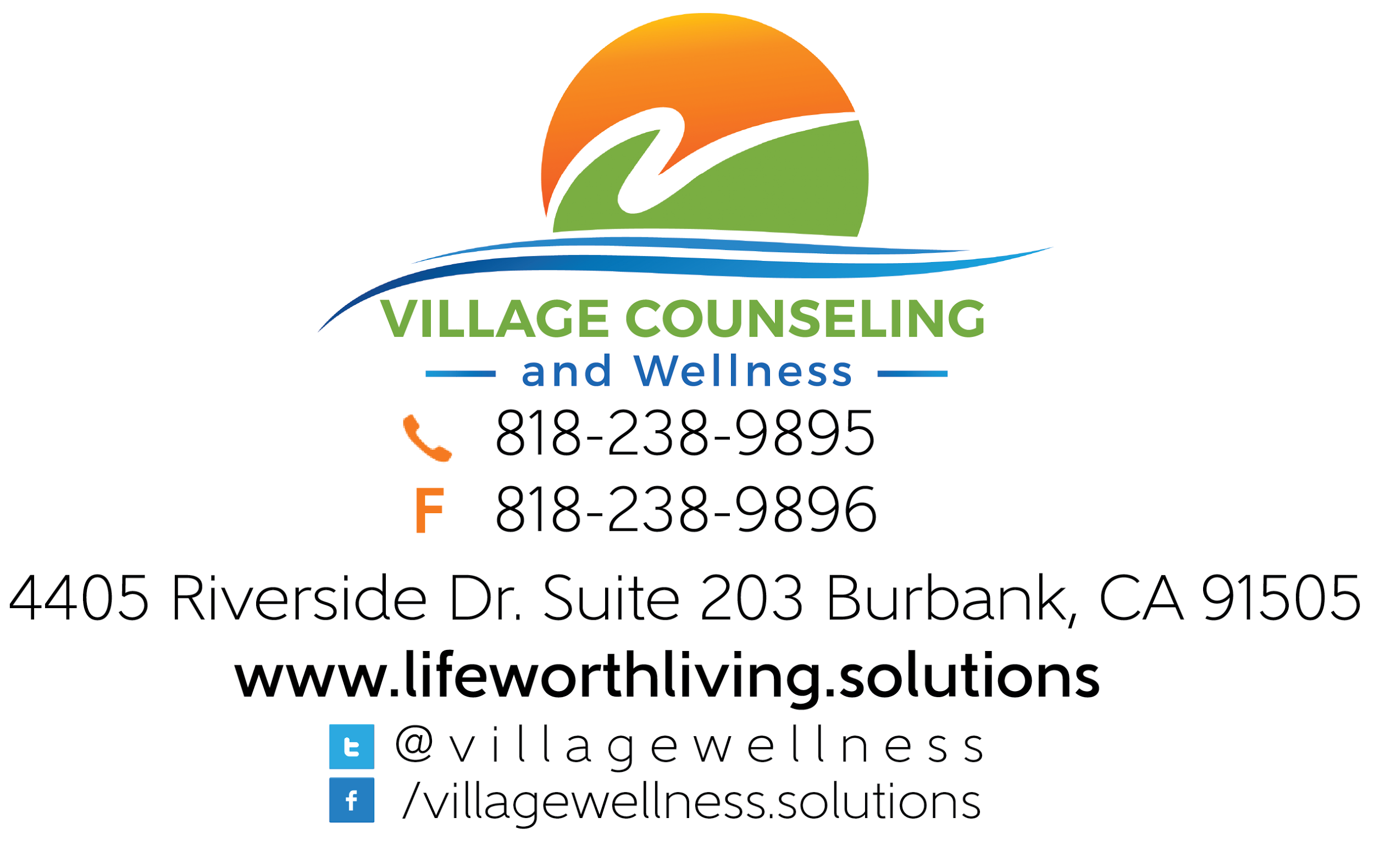 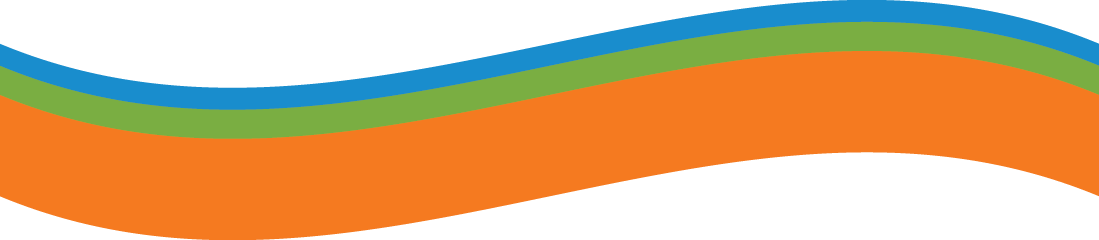